Last Stage Suspension
Mechanics in
Virgo+MS
Piacciavi, generosa Erculea prole,
ornamento e splendor del secol nostro,
Ippolito, aggradir questo che vuole
e darvi sol può l'umil servo vostro.
Quel ch'io vi debbo, posso di parole
pagare in parte e d'opera d'inchiostro;
né che poco io vi dia da imputar sono,
che quanto io posso dar, tutto vi dono.
Paola Puppo
1
Last Stage Mirror Suspension
The role of the Last Stage Suspension is to compensate the residual seismic noise and to steer the optical components maintaining the relative position of the interferometer mirrors.
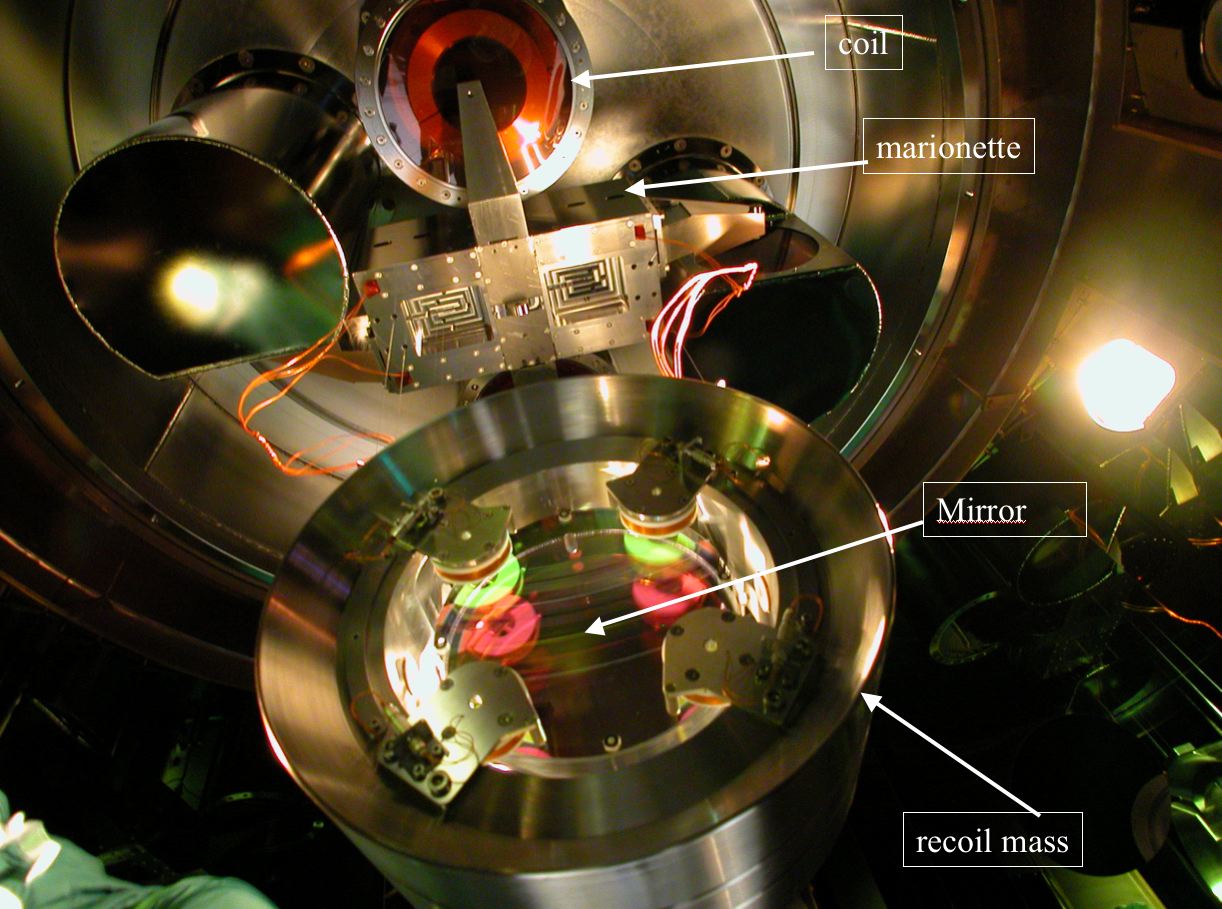 Virgo BS Payload
F7 Coil
Requirements:

- In Axis Suspension

- Materials:
UHV compatible;
Amagnetic;
No electrostatic charges;
Internal Frequencies above Virgo bandwidth;
Low frequencies of the system below Virgo bandwidth;

Compatibility with SuperAttenuator and lower part of the tower:
Weights
Shape
MARIONETTE:
Mirror control with coil-magnet actuators between F7 and marionette
Pots
RECOIL MASS 
Mirror steering with coil-magnet actuators  between RM and mirror; Mirror protection
2
Paola Puppo
Scheme of the Local Control implementation /1
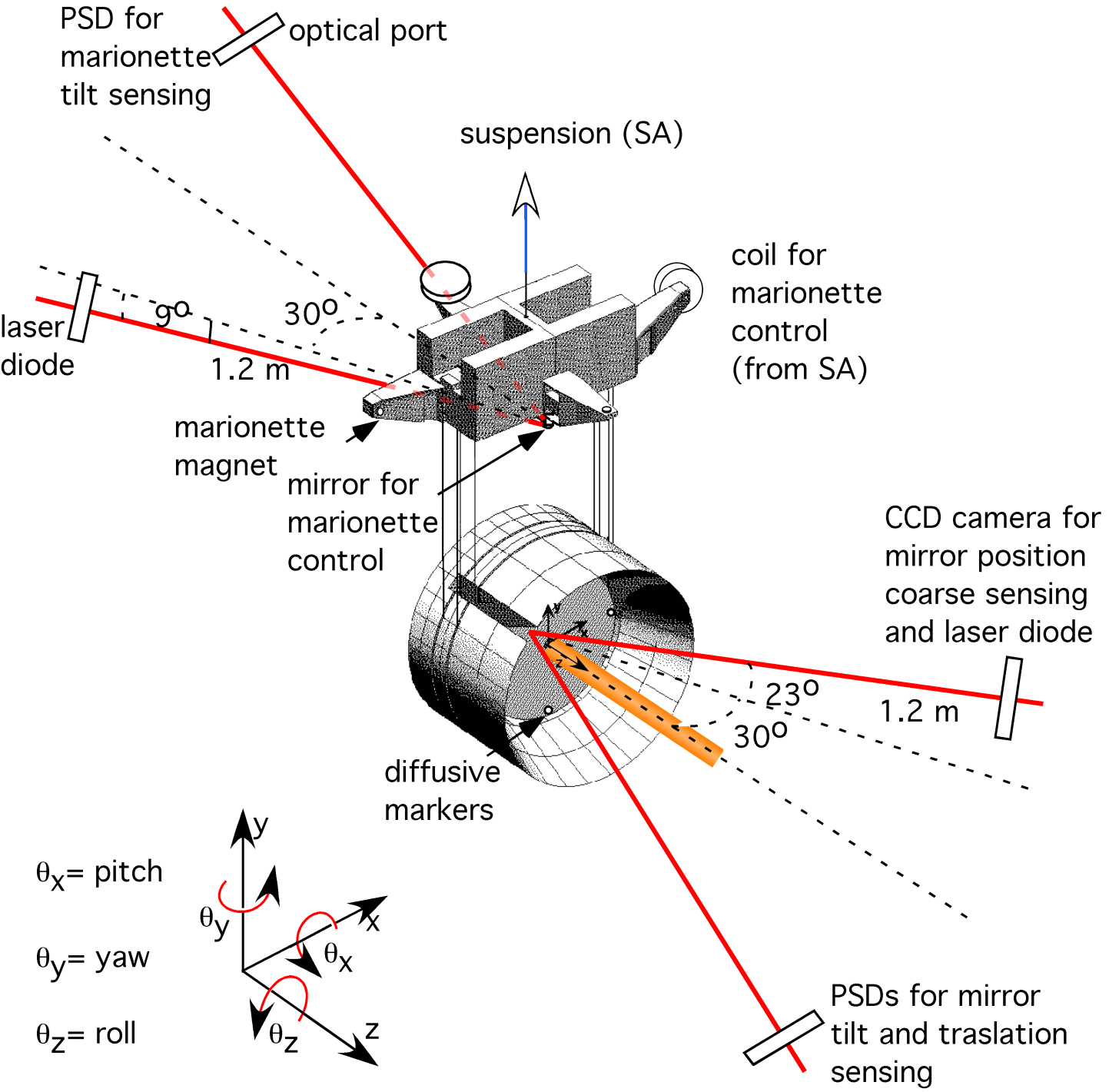 Paola Puppo
3
Scheme of the Local Control implementation /2
sensing
actuation
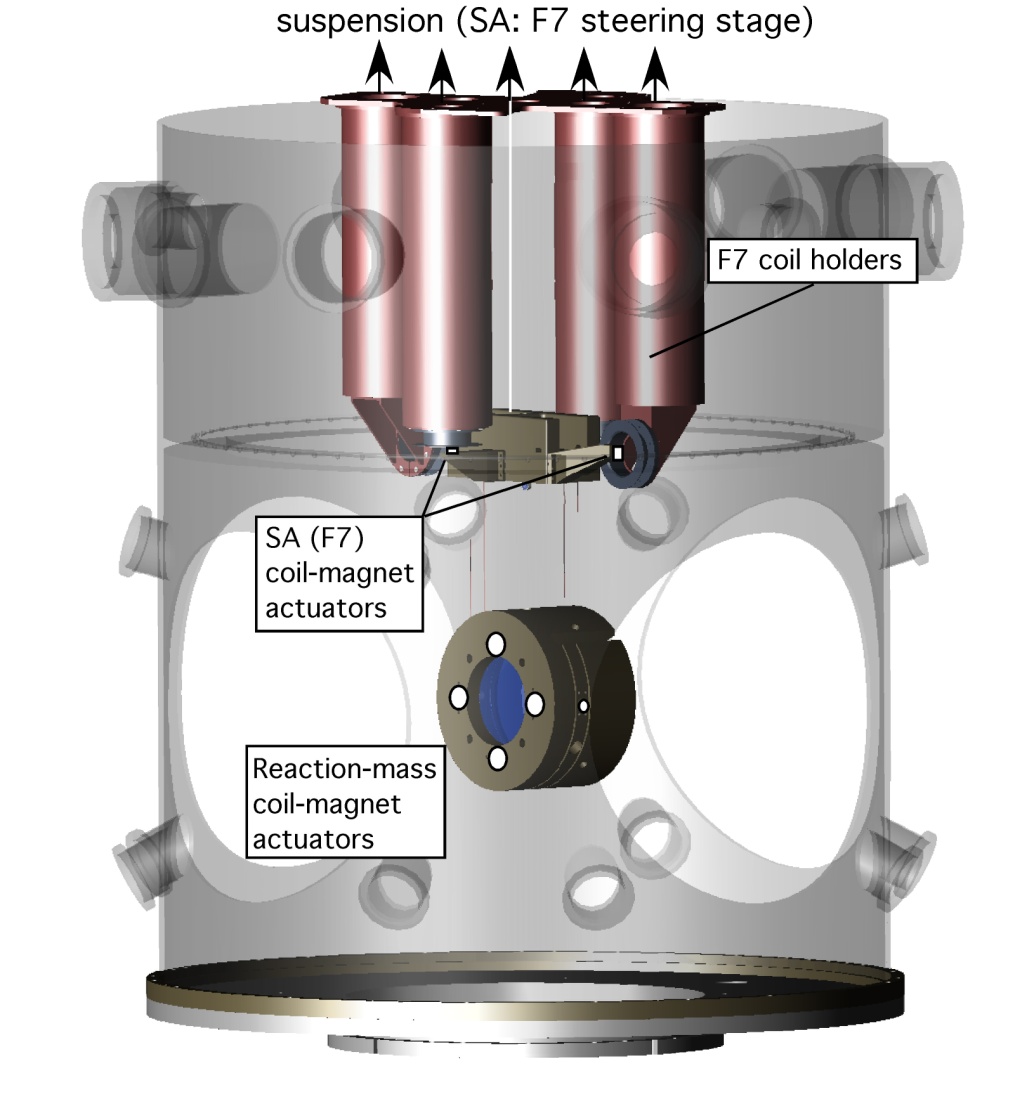 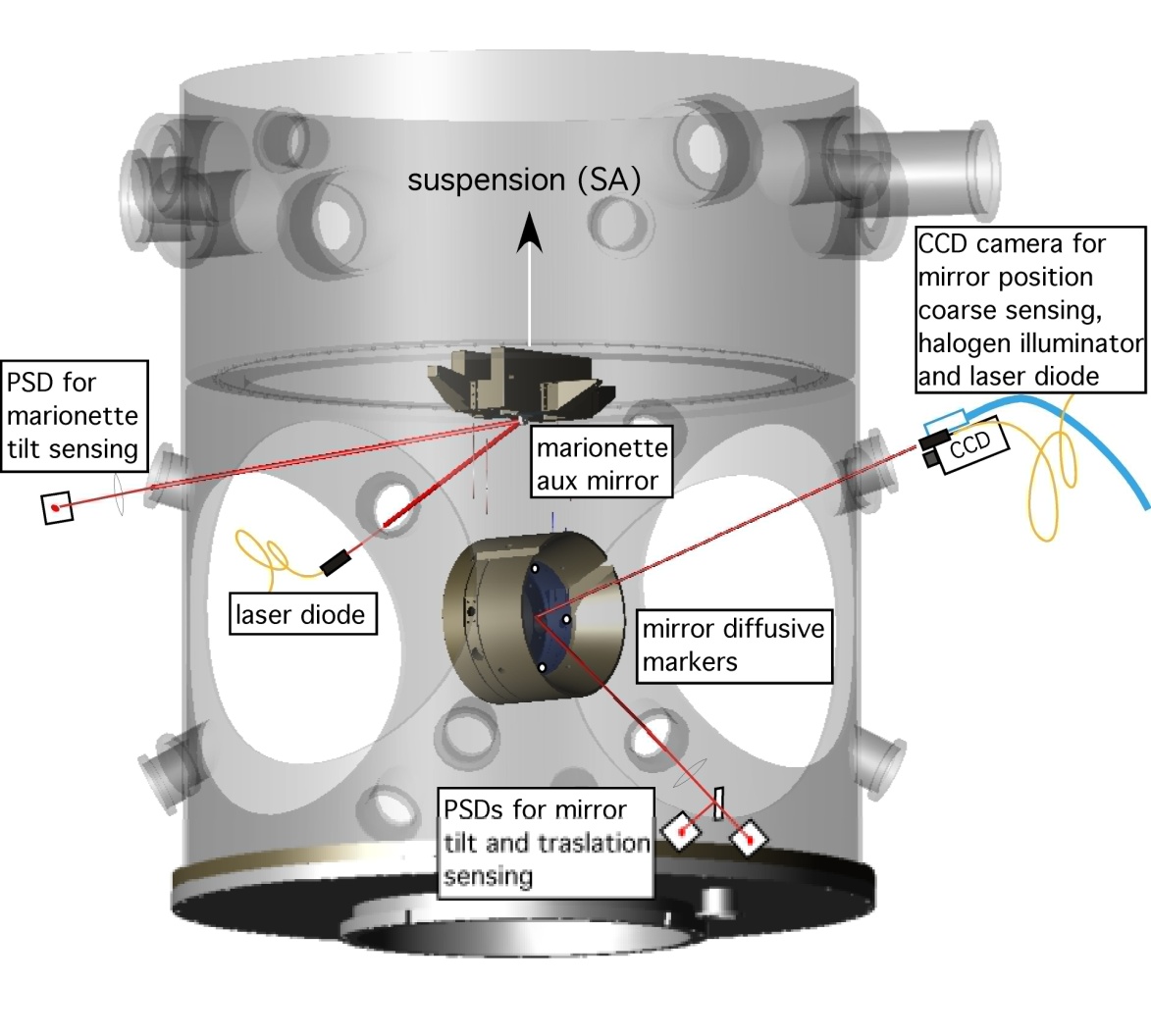 Paola Puppo
4
The Virgo+MS Payload
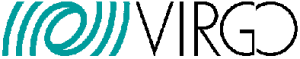 Virgo
 
Marionette (AISI316L): 100 kg 
 Reaction Mass(Al6063): 60 kg
 Mirror (Suprasil): 21 kg

 Overall payload weight: 181 kg
Virgo +MS
 
 Marionette (AISI316L+CuW+Peek): 100 kg
 Reaction Mass (AISI316L+Peek): 60 kg
 Mirror (Suprasil): 21 kg

 Overall payload weight: 181 kg
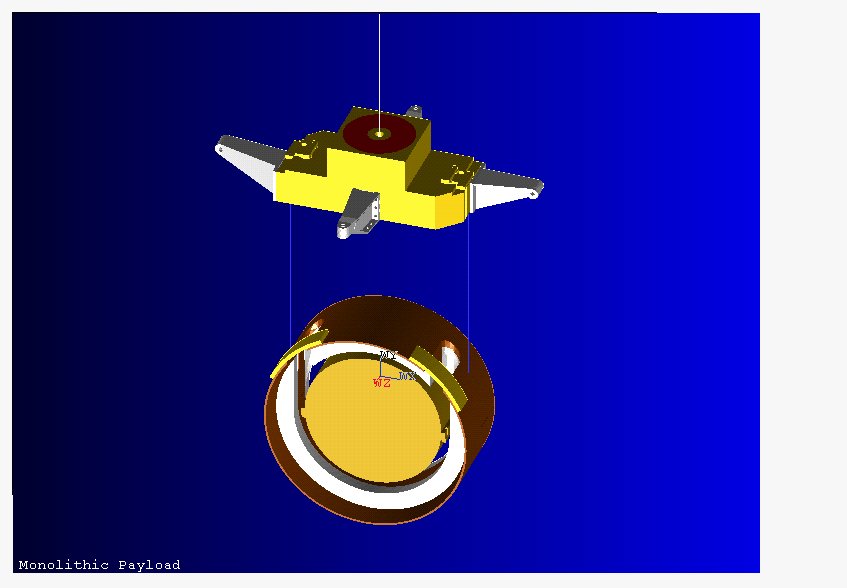 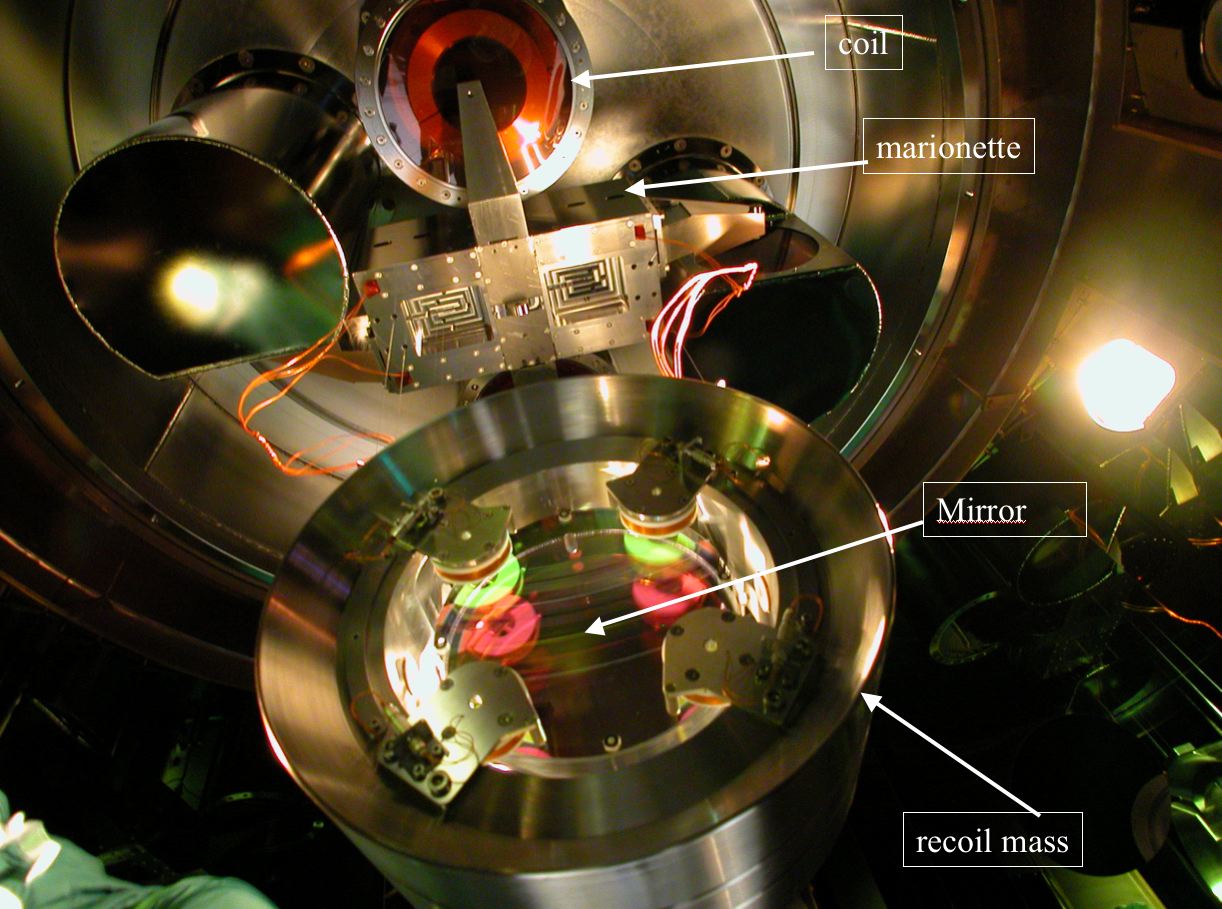 5
Paola Puppo
Marionette
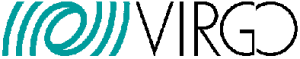 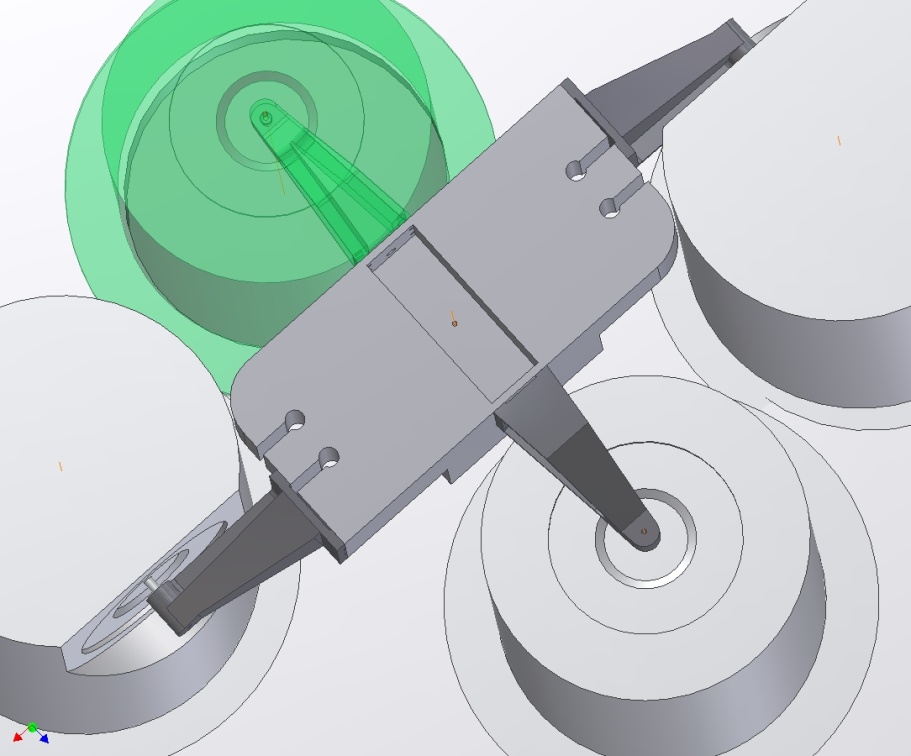 shaped to gain space between the bechers 
 dielectric arms;
 body in amagnetic Steel  (AISI316L)
 Flexible design
470 mm
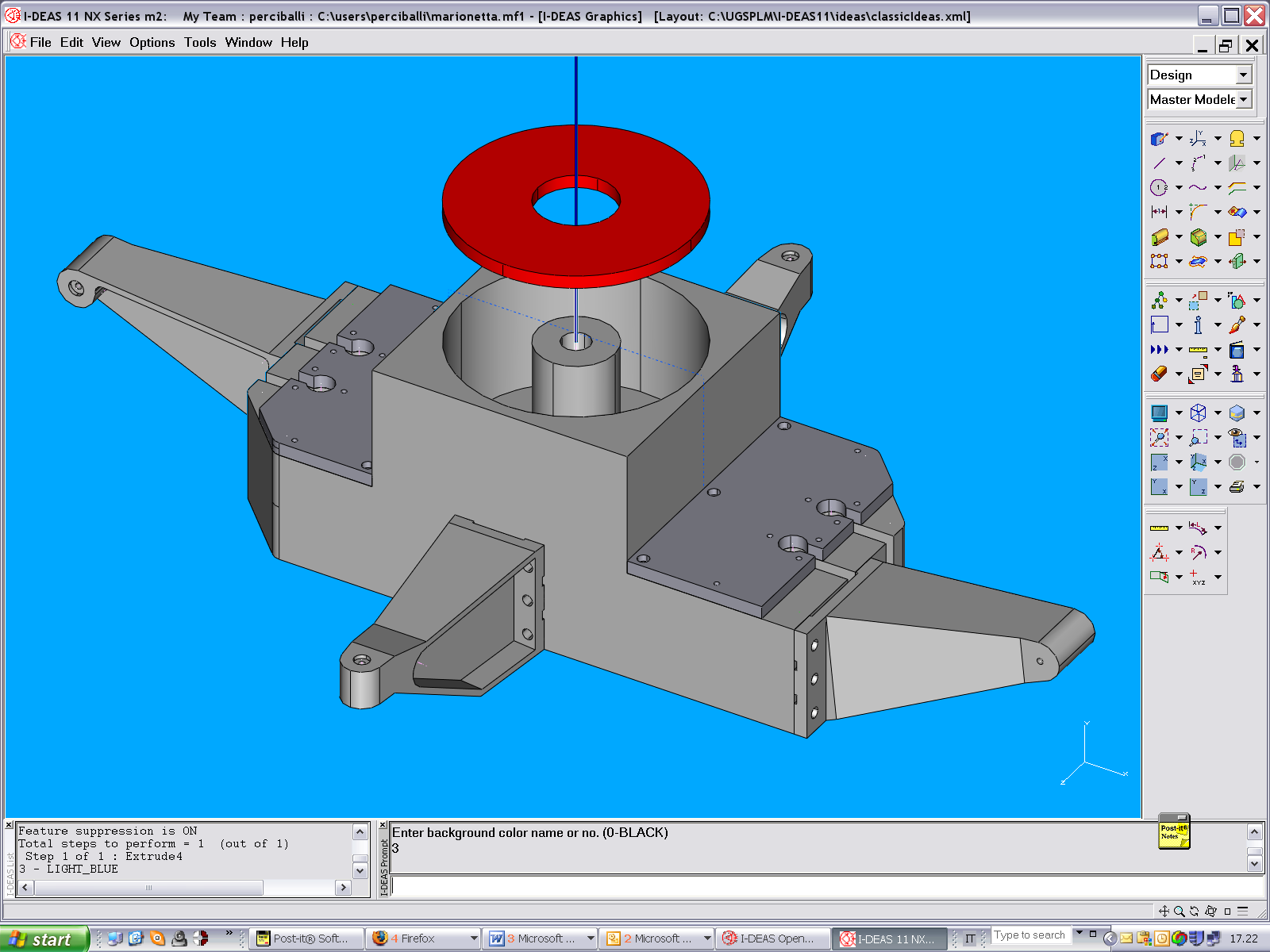 CuW
More space  between the bechers
Acting on counterweights, it is possible to reduce the mass of the marionetta by about 10 kg, keeping the same Center of Mass position
magnets
Peek
arms
We can change mirror suspension wires clamping mechanics according to necessity.
6
Paola Puppo
Marionette
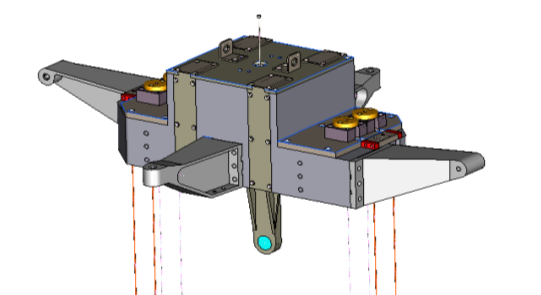 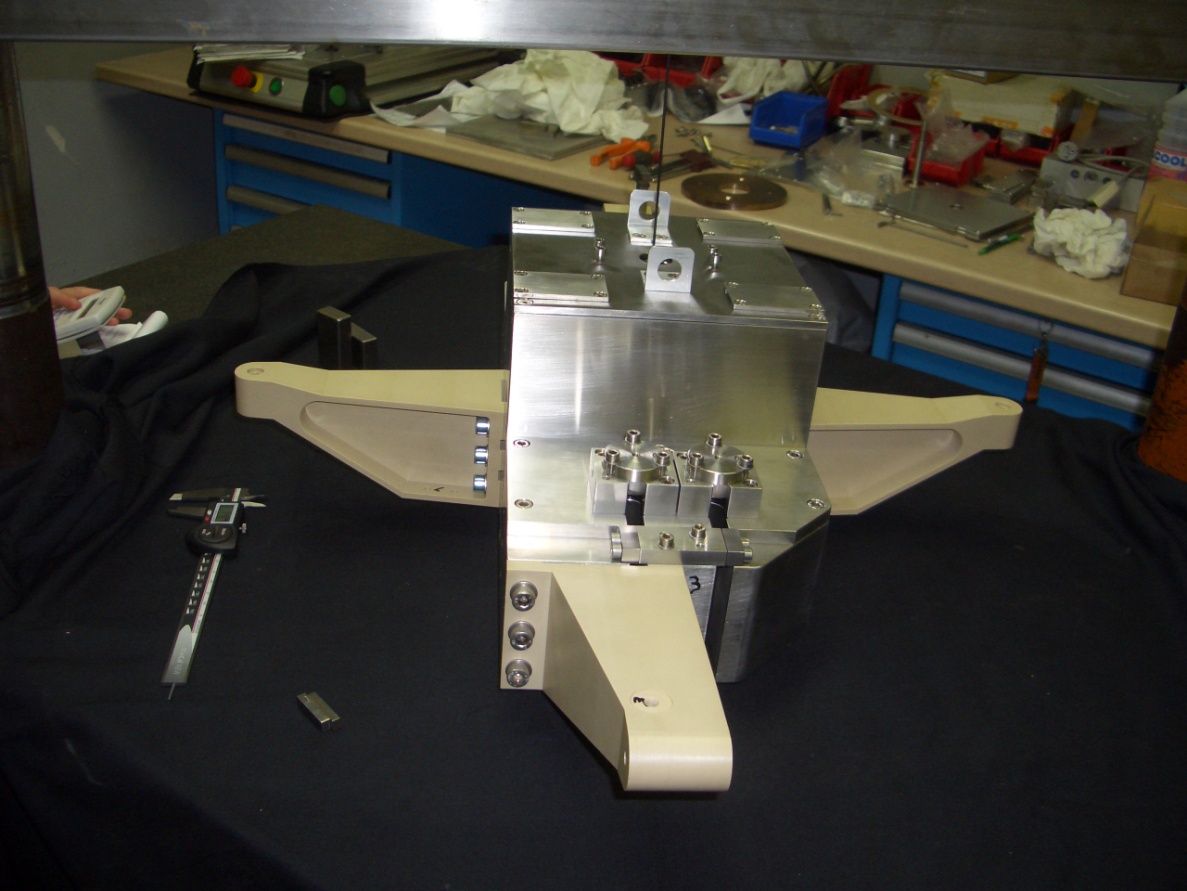 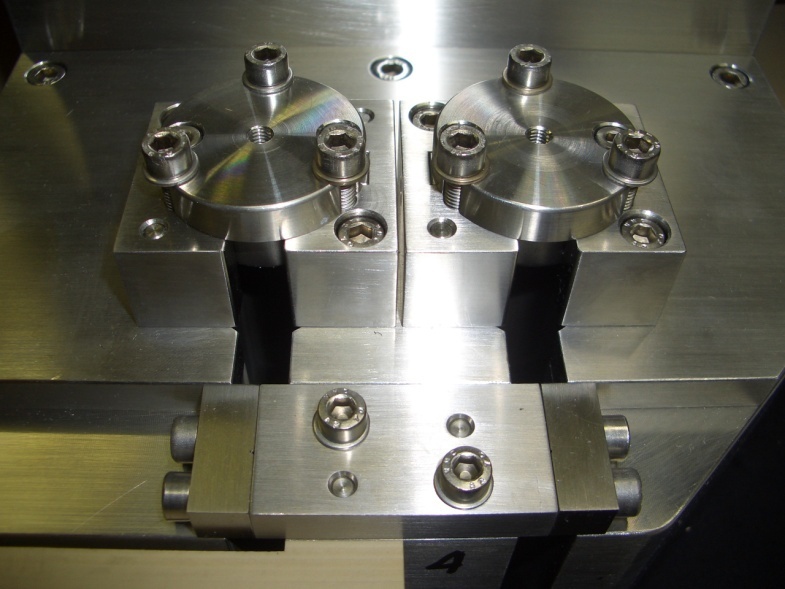 Peek arms
RM steel wires clamps: Virgo-like
Mirror’s clamps box: stiffness implemented, other clamping screws added
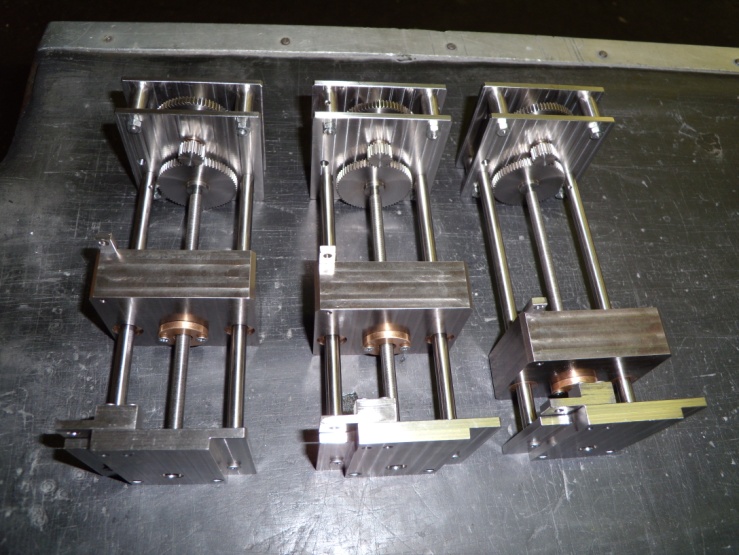 Static Balance weight
Paola Puppo
7 of 16
- 4.85 kg
+ 4.85 kg
4.85 kg steel inserts used to rise up artificially the baricentre
baricentre
+2. 7 mm
Maraging wire clamp and fibre
The clean way to drive pitch mode in the range 250-300 mHz, reducing z/f coupling and improving pitch control accuracy, is to bring the bending point of marionette wire closer to the center of mass.
+5.85 mm
+7.8 mm
Paola Puppo
8
However in such a case, payload assembly and commissioning has become more critical with respect to the balancing, (no remote adjustment of qz position in present marionetta). 
Indeed, trying to tune the overall qz and qx motion of the payload changing the vertical position of the marionette CM could drive modes dangerously close to 0.198 Hz, the main pendulum mode of the chain. 
A tradeoff tuning of the various mode frequencies was reached with some iteration on the payloads, (about 2 weeks for the first one)
Comparison of the main pendulum frequencies for the old and the new payload
9
Recoil Mass
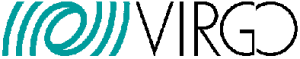 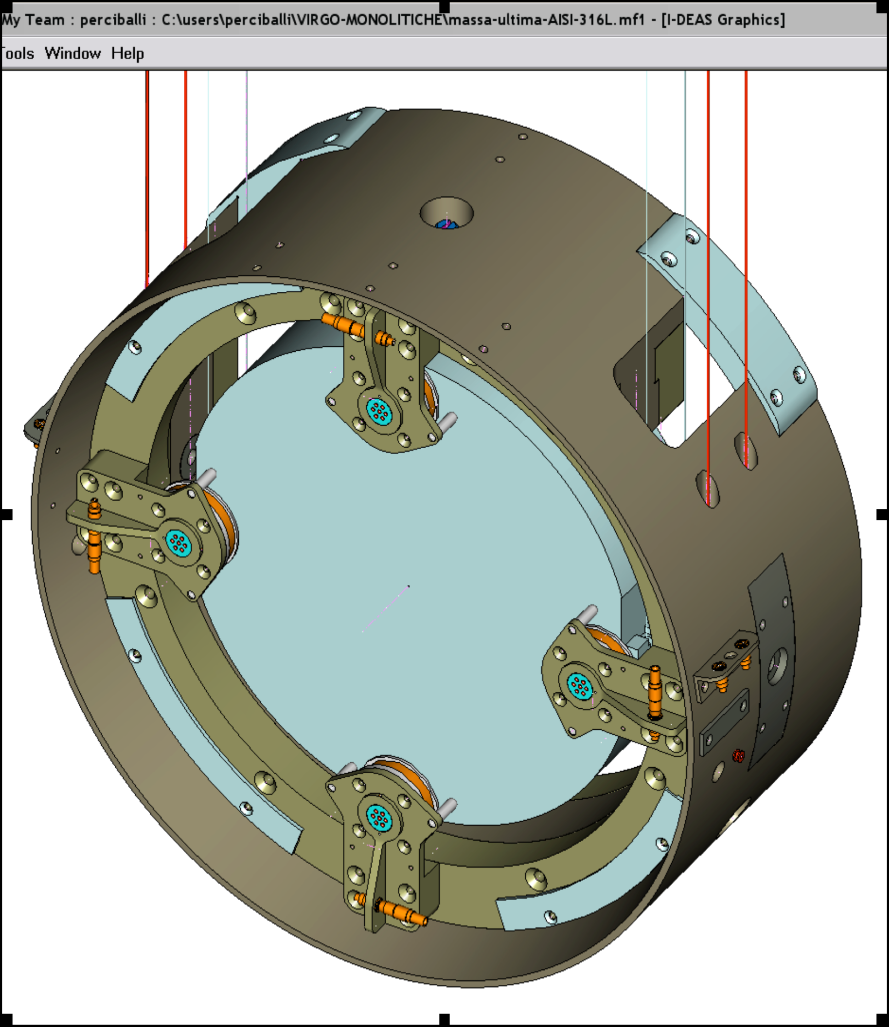 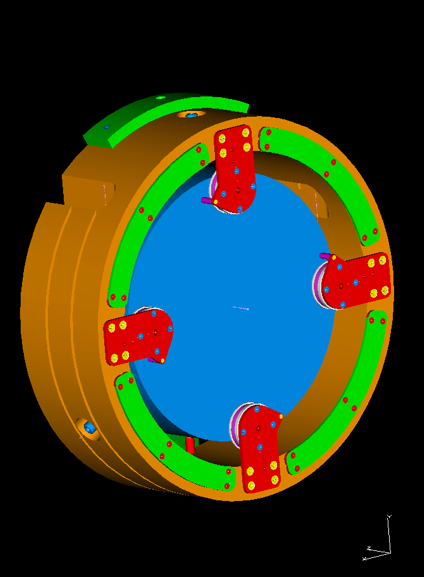 Function
To protect the mirror from pollution
To protect the mirror from shocks and wire breaks (expecially silicon wires);
To support the coils for mirror actuation
To support the Markers for Local Control
Requirements
Center of mass coincident with the mirror one;
Suspension plane passing through the center of mass;
4 back coils.
Lateral (one side) holes for mirror position monitoring;
Dielectric materials facing the magnets (no more eddy currents effects);
10
Paola Puppo
Recoil Mass
Outside : Steel AISI316L
Inside: Tecapeek CF30 (two pieces)
Coils: Virgo-like
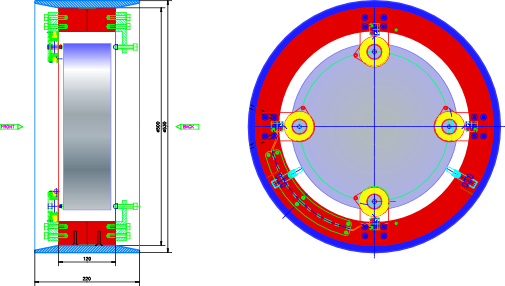 Safety stops
3/11/2008
11
Payloads: Recoil Mass
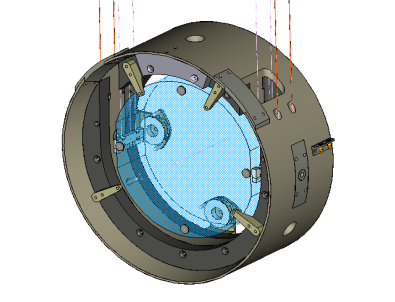 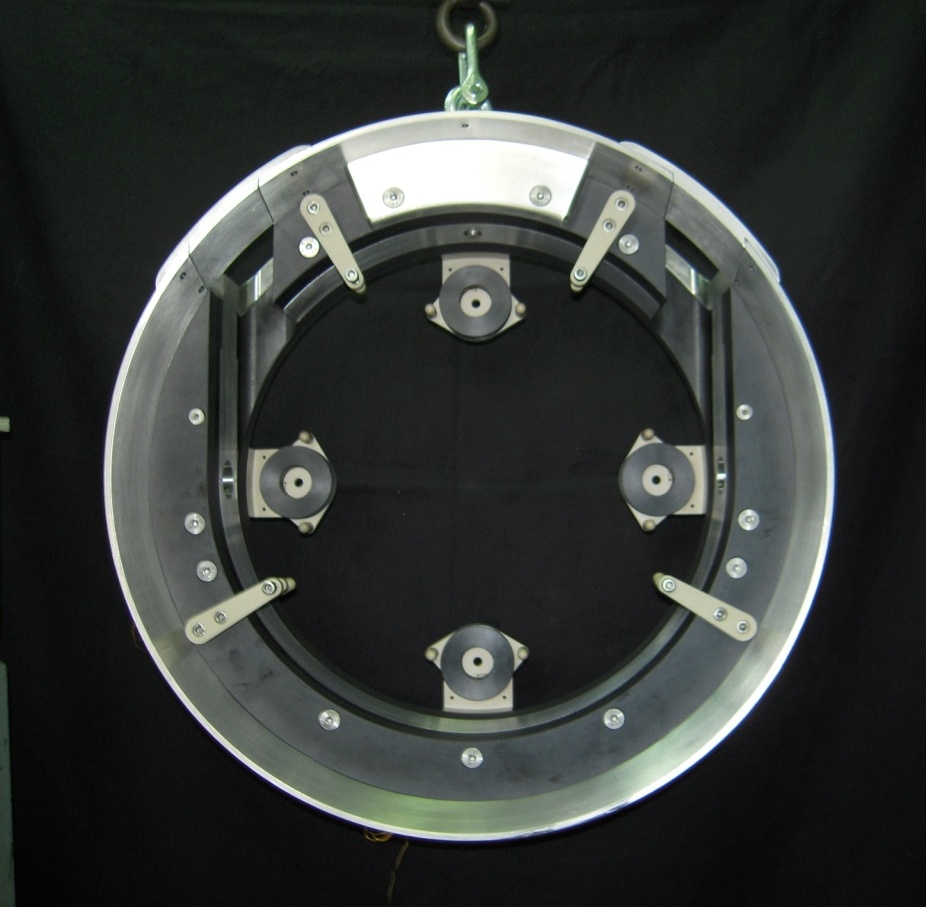 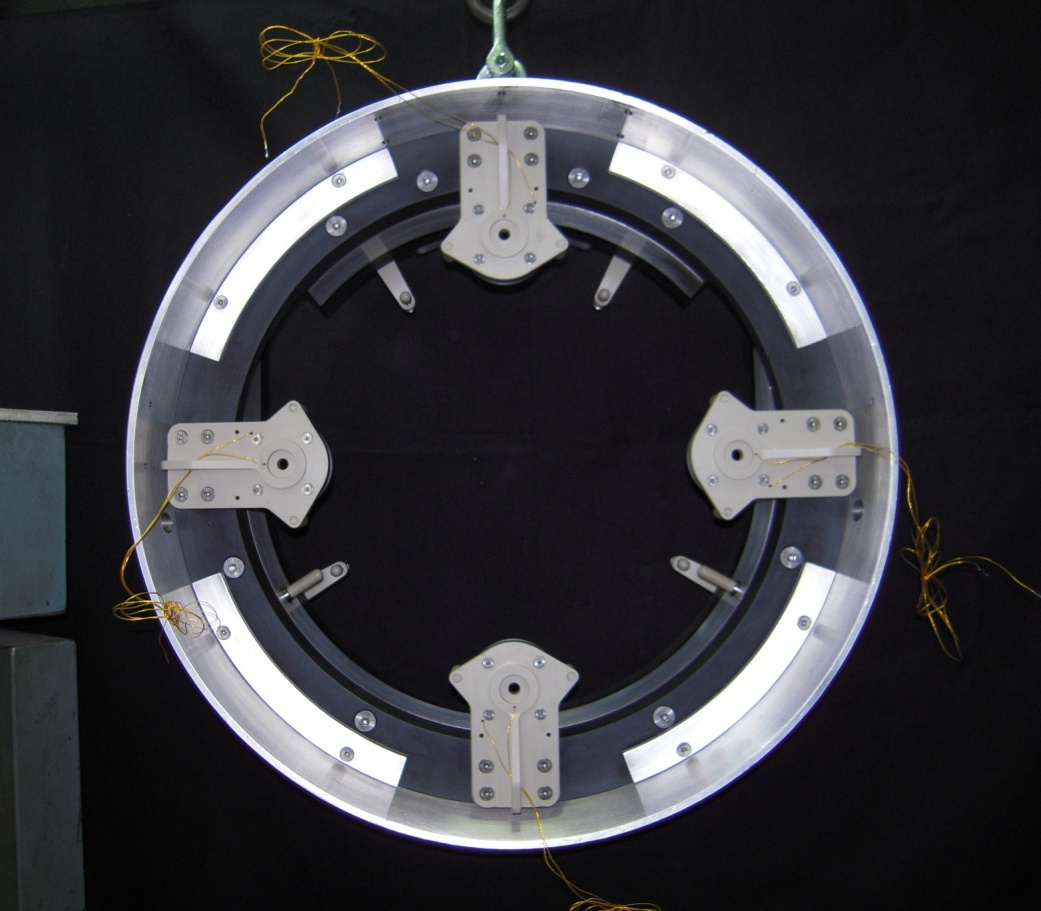 Back
Front
Material: peek, peek CF30, Steel AISI316L
Coil supports: peek+peekCF30 (near mirror)
Markers mounted on the coils supports
Paola Puppo
12
Mirror Coils
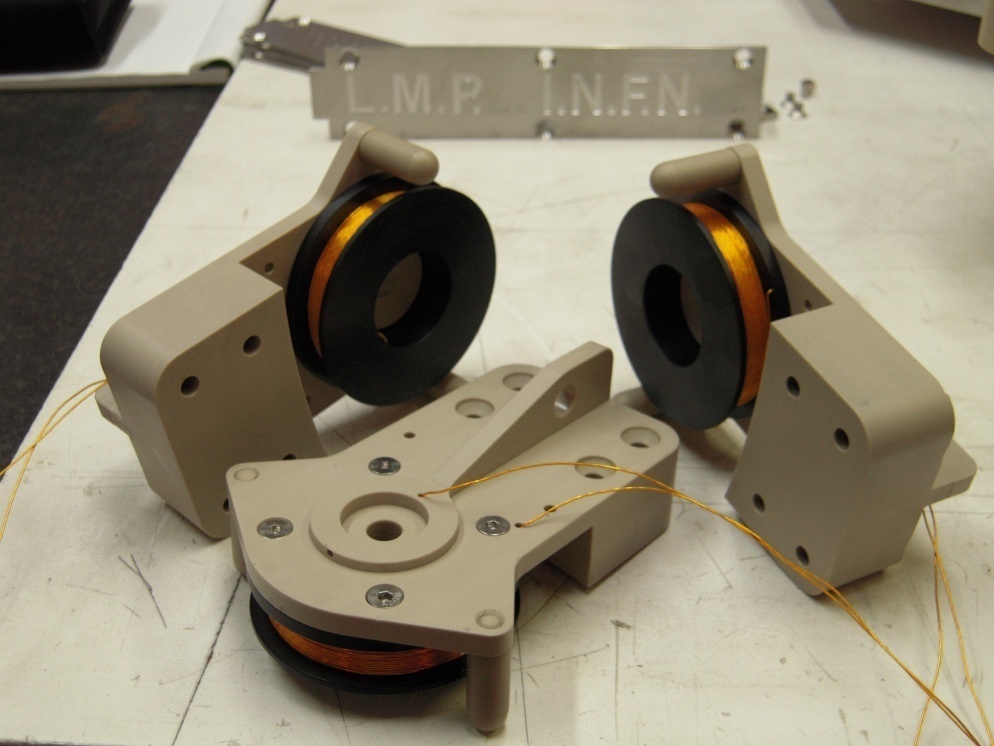 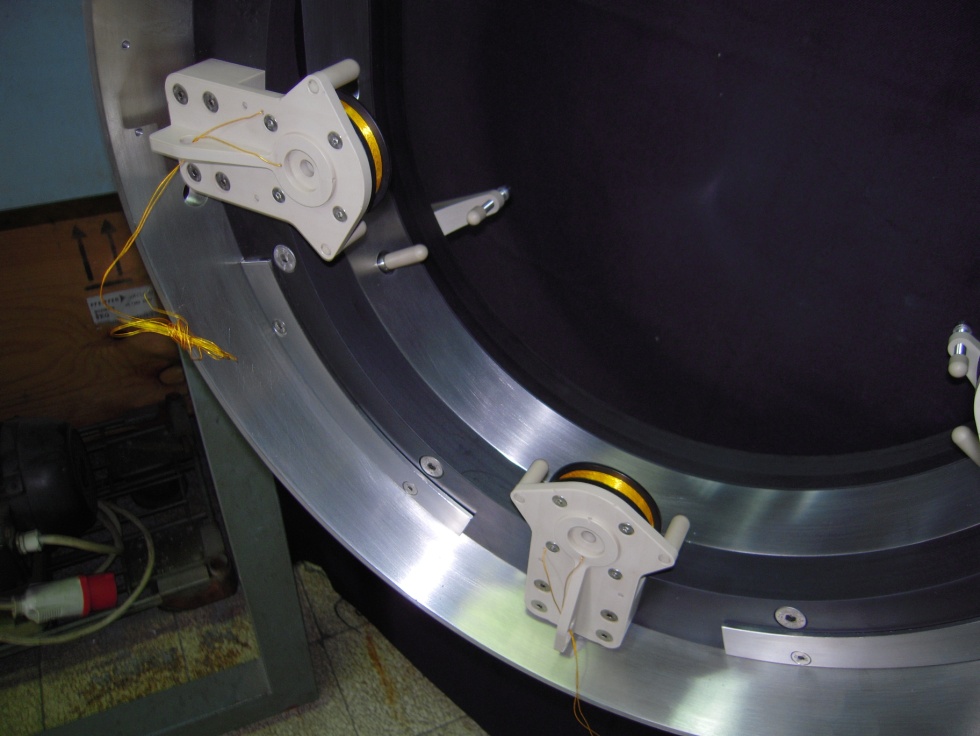 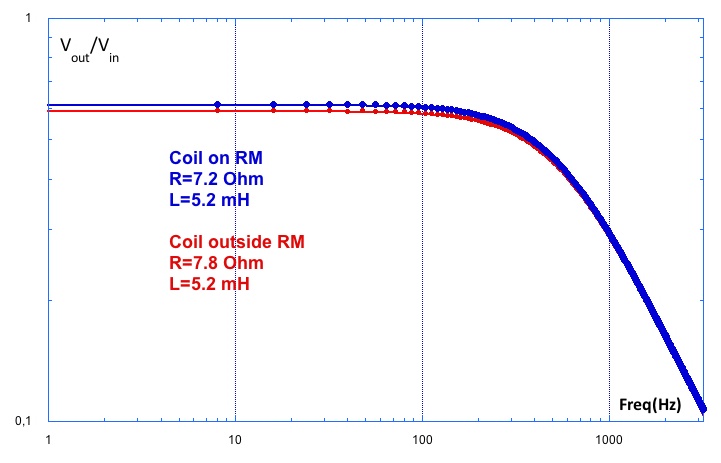 Non linear effects absent

Properties similar to Virgo coil ones:
289 turns R=7 Ohm L=5.2 mH

Magnets 2.5mm diamX2.5mm, 1 T
Force: about 2 mN/A
Paola Puppo
13 of 16
345 mm
334 mm
50 mm
100 mm
Flat 100*100 mm
Flat 100*50 mm
Virgo Mirrors Dimensions
End Mirrors
Input Mirrors
Paola Puppo
14
Mirror Monolithic Suspension
Fused silica fibres anchored to supporting ears, silica bonded to the mirrors
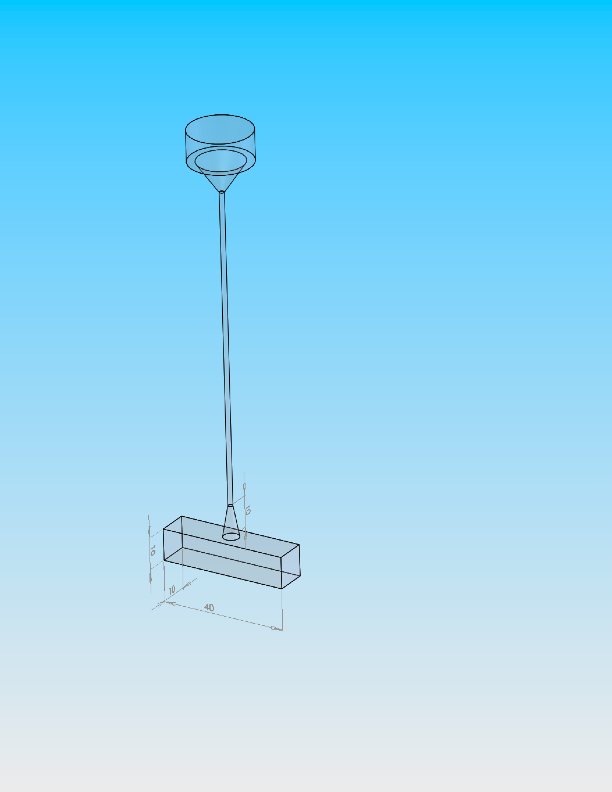 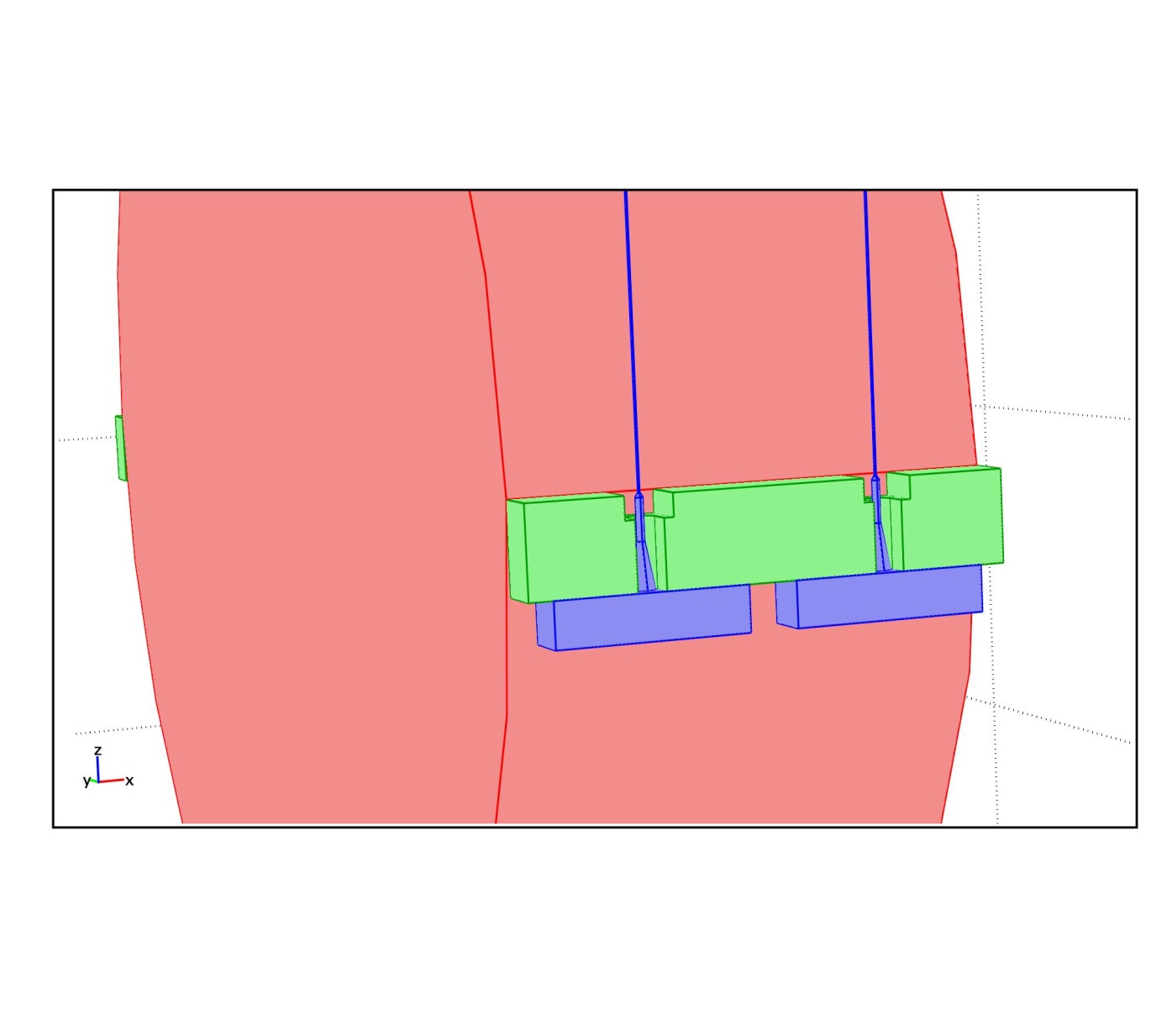 Fused Silica Fibre
Ø 0,28 mm
Length 700mm
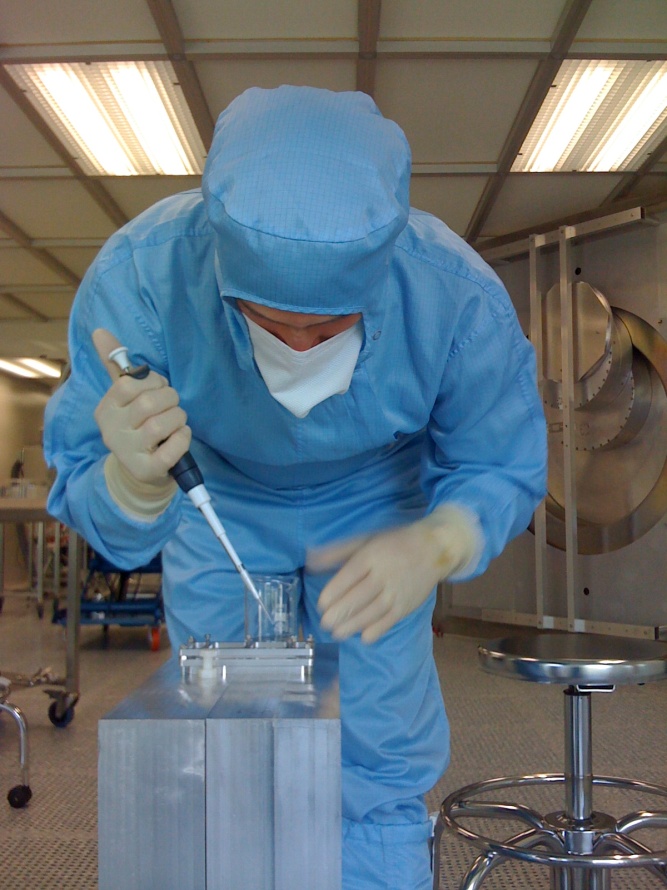 Mirror lateral surface
Ears being bonded to a test mirror at LMA
15
Paola Puppo
Upper Clamps
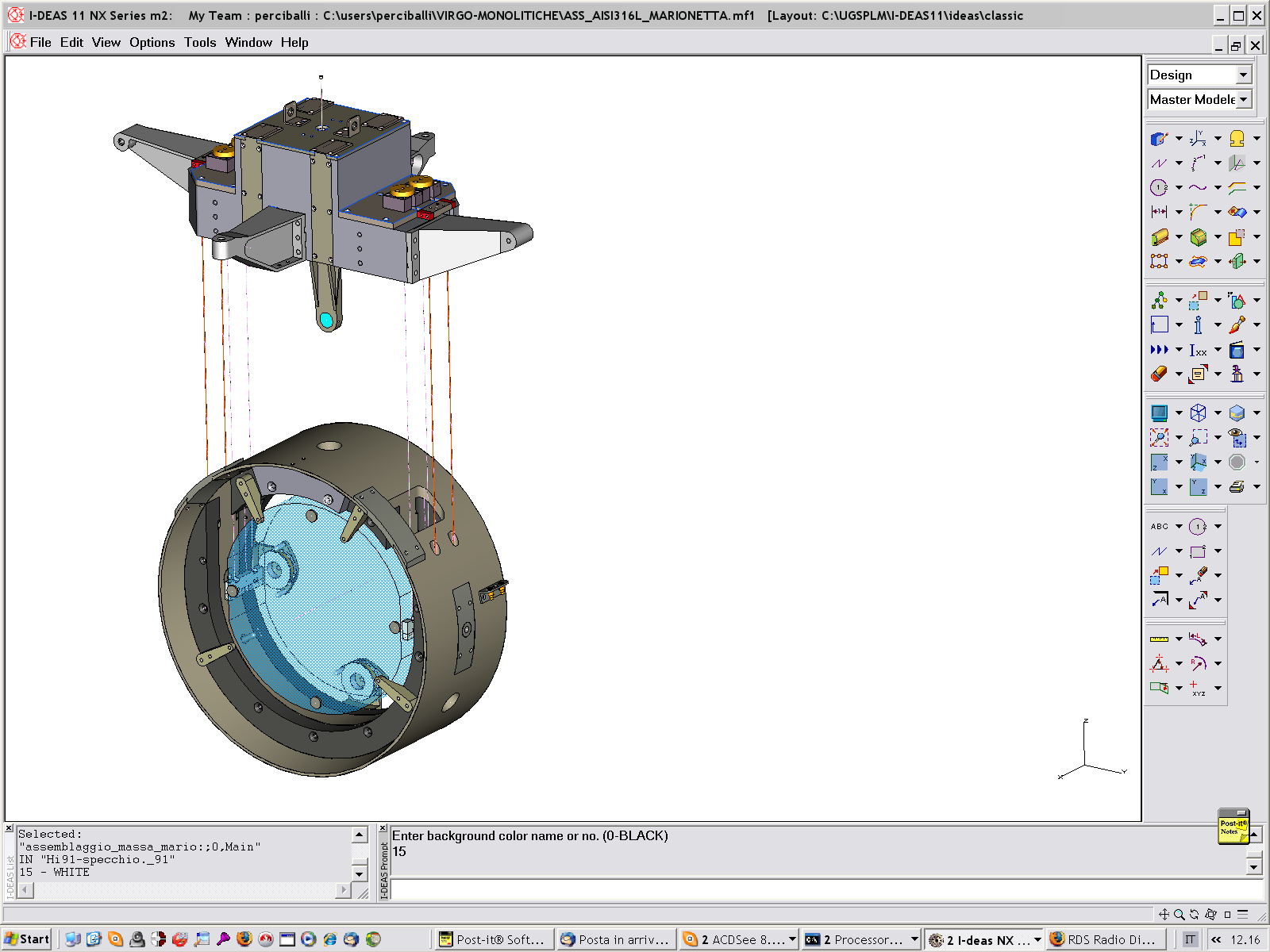 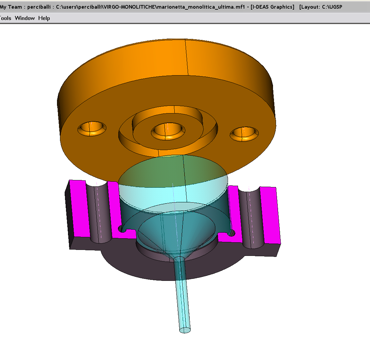 Steel box to host the upper silica clamp on the marionetta
Coupling to the mirror flats with New Ears
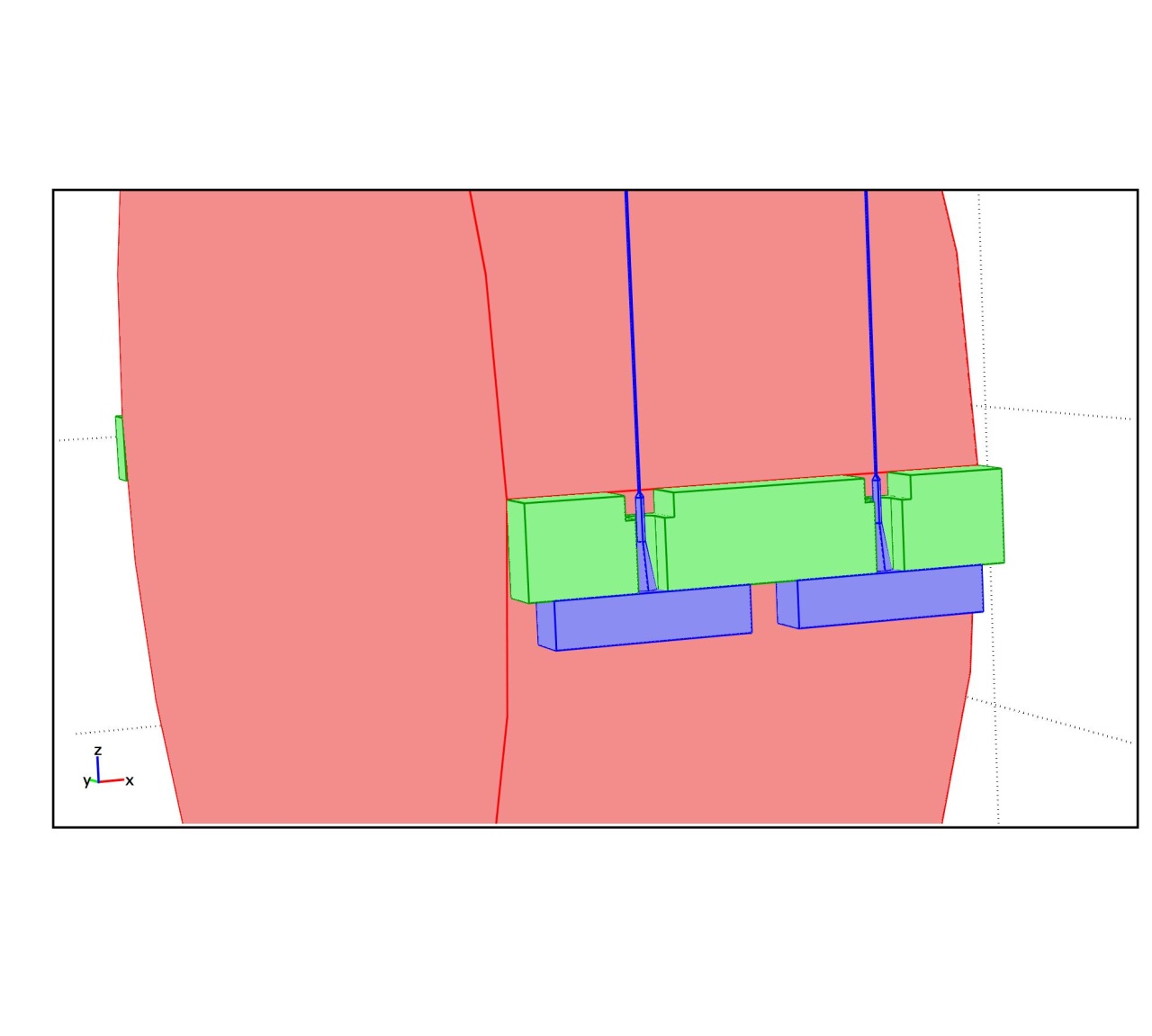 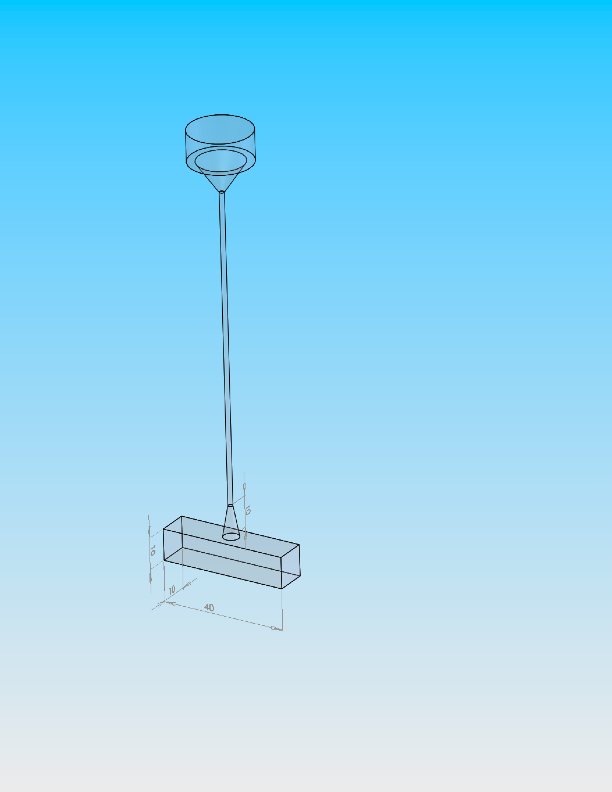 Silica Clamps
on the marionette
Silica anchors
Silicate bonding
Paola Puppo
16
Payload Suspension and Control in a Test Facility
Mechanical Assembling using a suspension frame done in 3 steps.
steel suspension (TF meas, control design, analytical and FEM model
silica wires susp. (assembly procedure, TF meas, model retuning (with FS) )
silica ear and wires susp.
Marionetta and coils
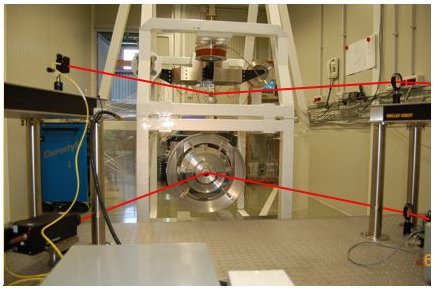 Recoil Mass
Laser
Mirror and markers
Camera
y
lens
(and PSDs)
x
z
Tx TF in the various set-ups
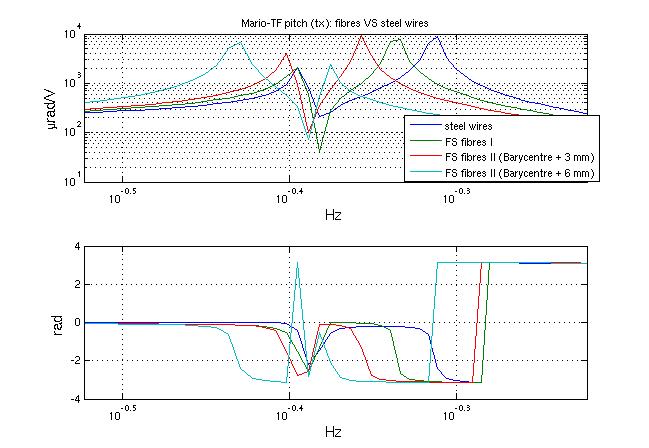 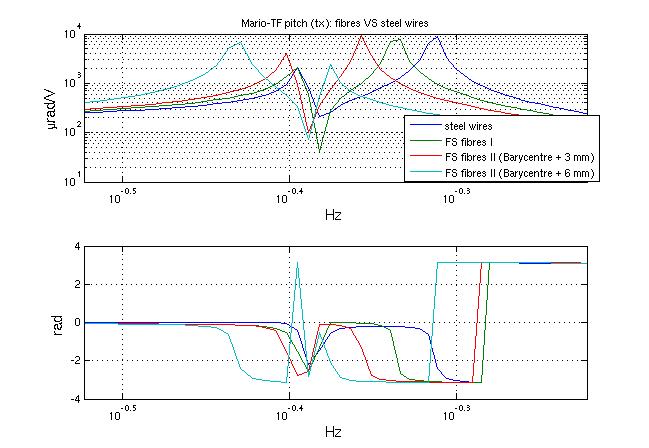 Paola Puppo
17
RESISTANCE TO SHOCKS, DUST POLLUTION, HUMIDITY
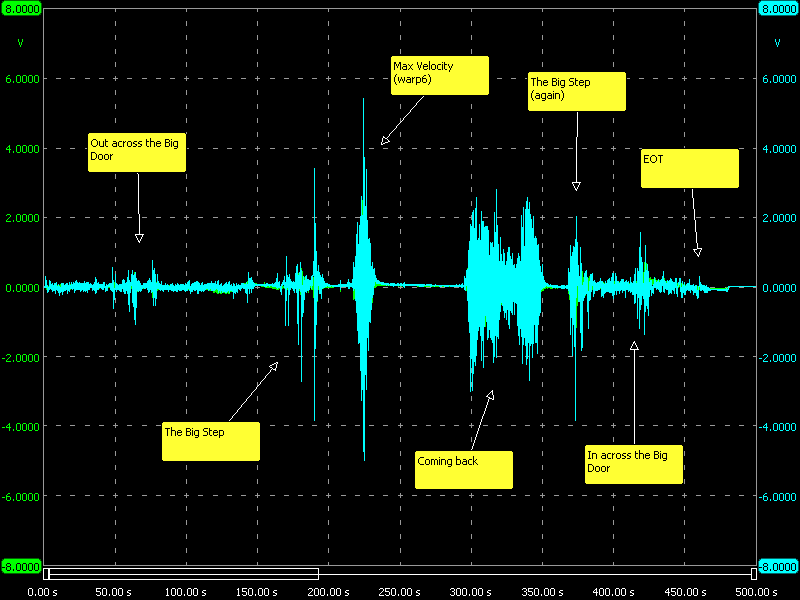 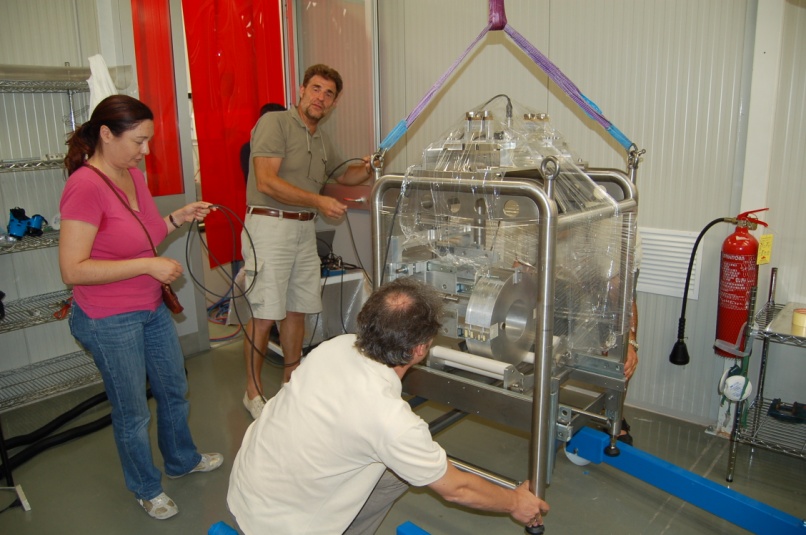 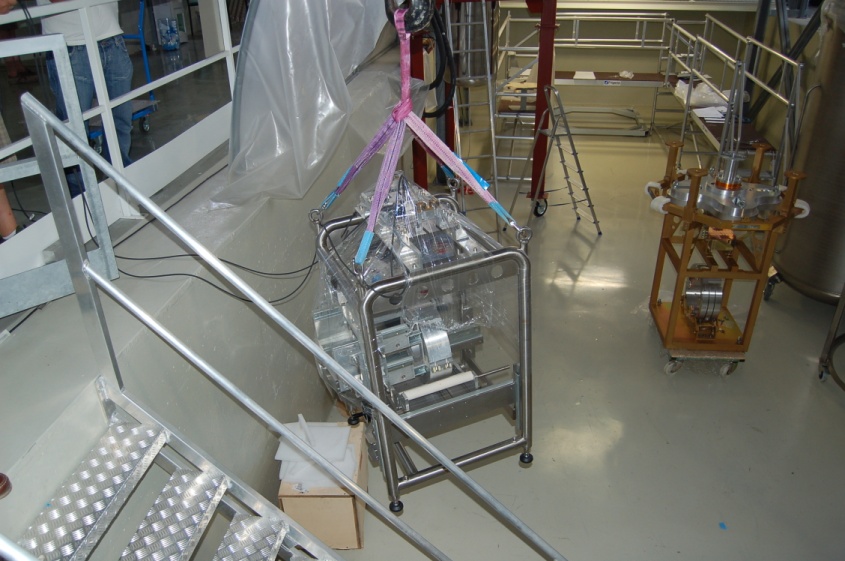 m/s2
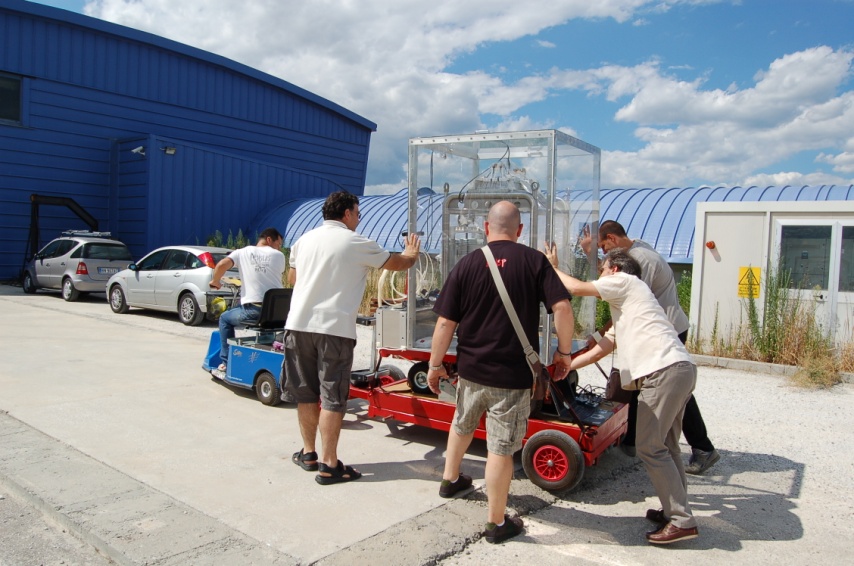 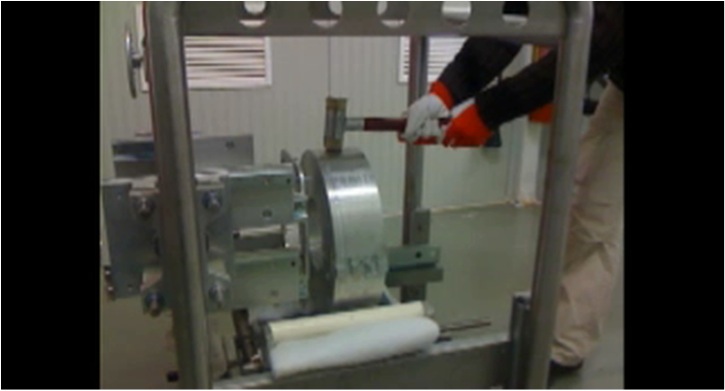 Transportation test: 
On the dummy payload
Mechanical vibration monitored with accelerometers
The test was successful (no broken fibers! 
Crash Test : see movie on YouTube
(search monolithic crash), fiber robustness tested
Paola Puppo
18
Assembly Frames
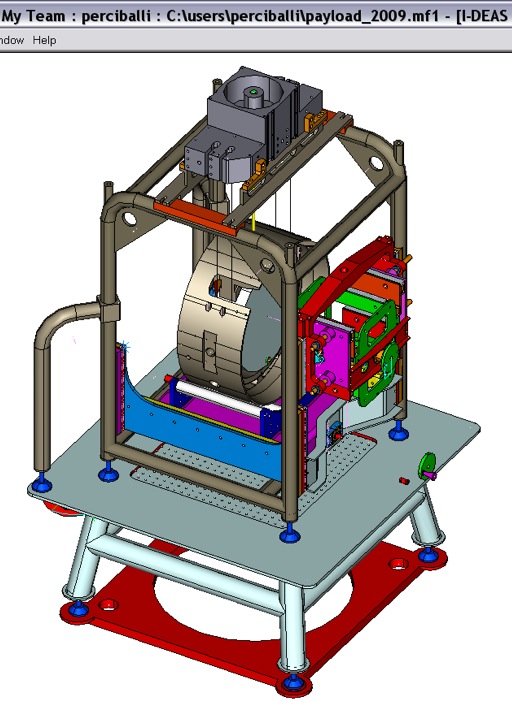 Special Assembly Structure for:
Payload Assembly
Payload Transport
Payload Integration with Super Attenuator
Paola Puppo
19
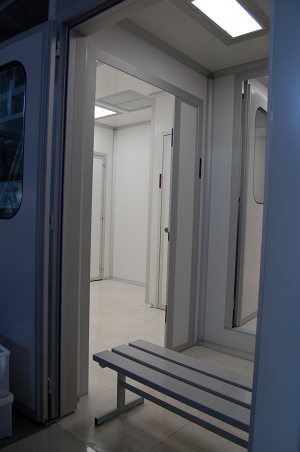 Clean Room at 1500 W
Payloads Parts assembly and storage
Fibres test zone
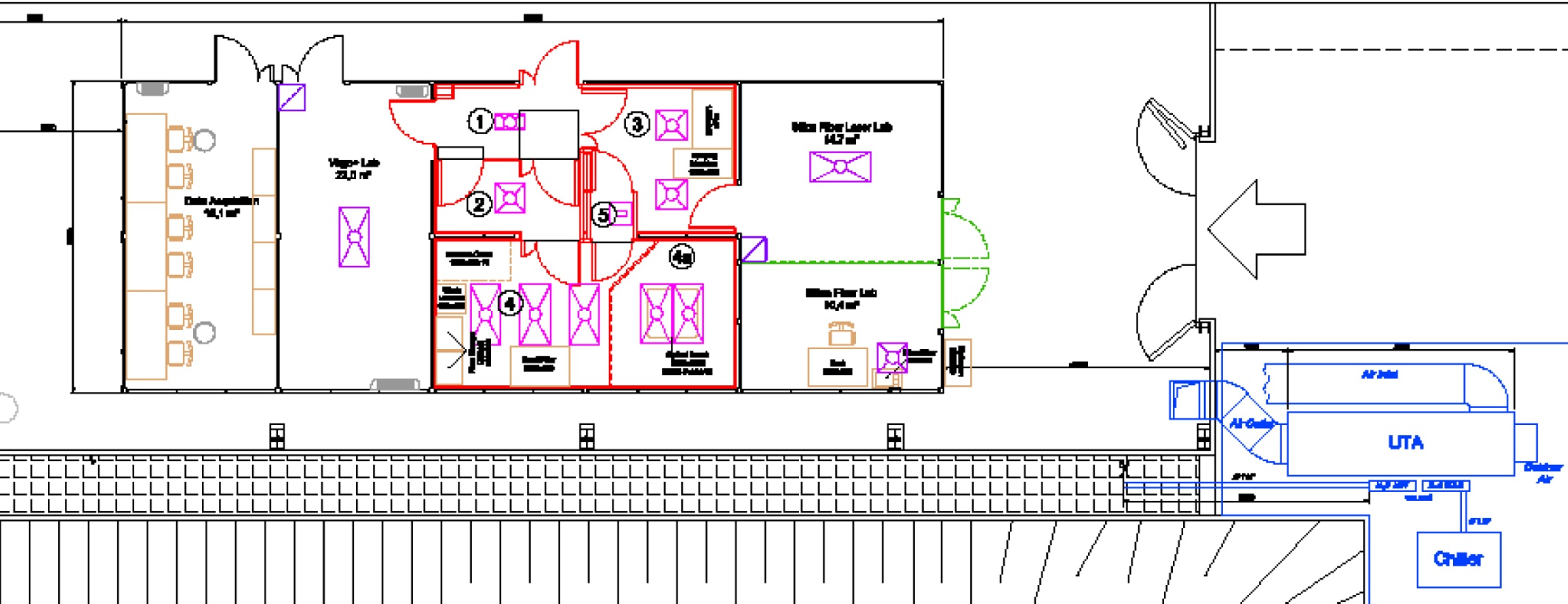 Fibres production
SAS
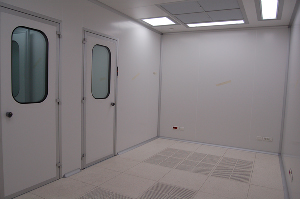 The new clean room is working:
Class 100 cleanliness reached
Virgo Document VIR-0435A-09
Payload assembly zone
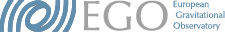 Paola Puppo
20
Clean room at 1500 W
Old NE Test Mirror in storage box
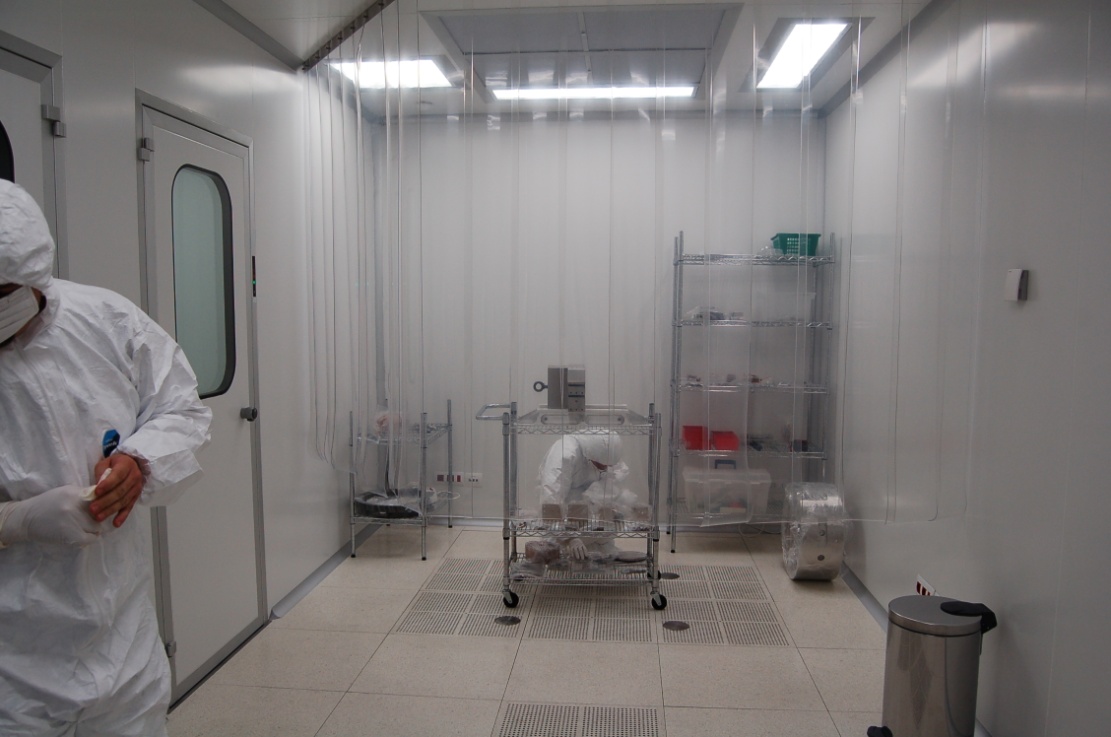 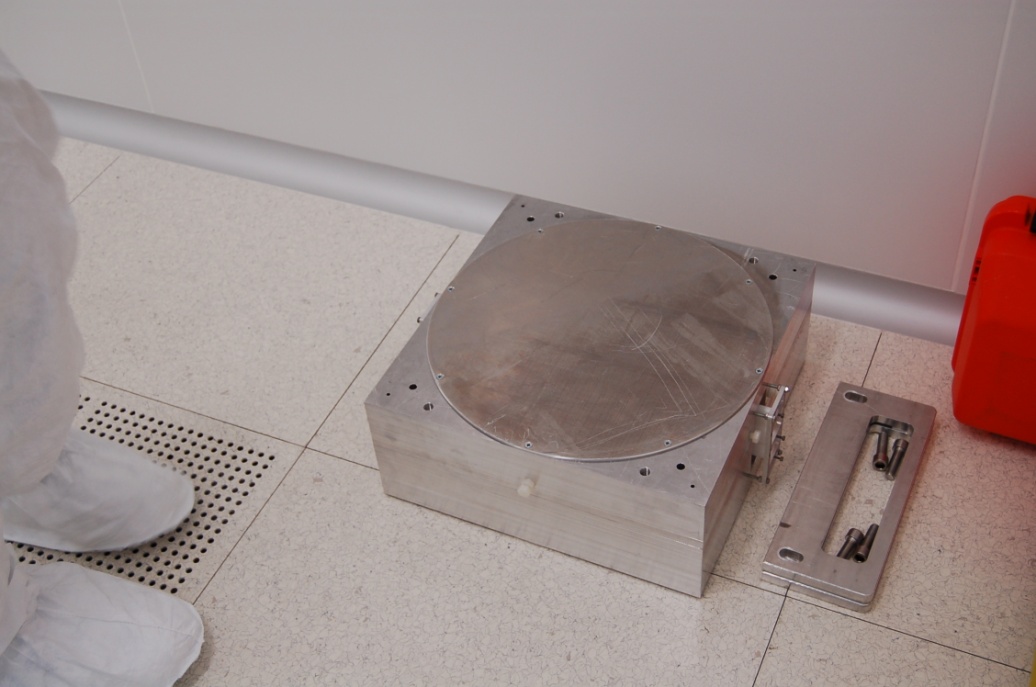 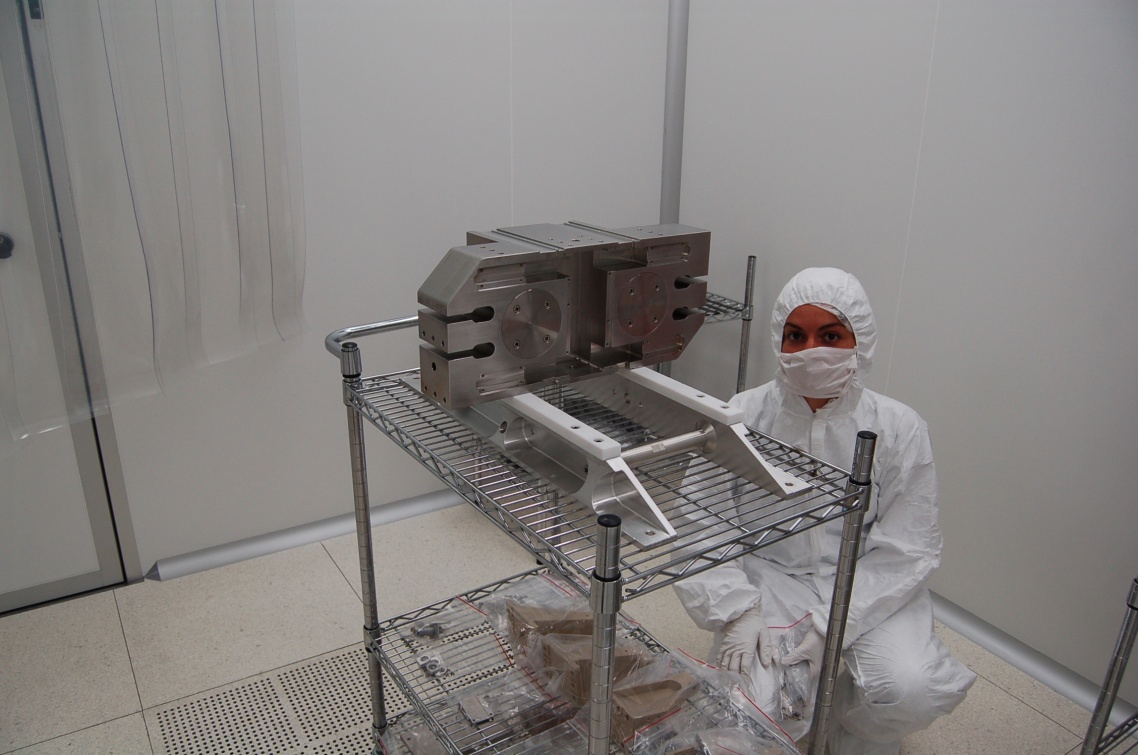 The clean room is working:
Class 100 cleanliness reached
Virgo Document VIR-0435A-09
Marionetta assembly
Paola Puppo
21
Validation of complete Monolithic Suspension Prototype
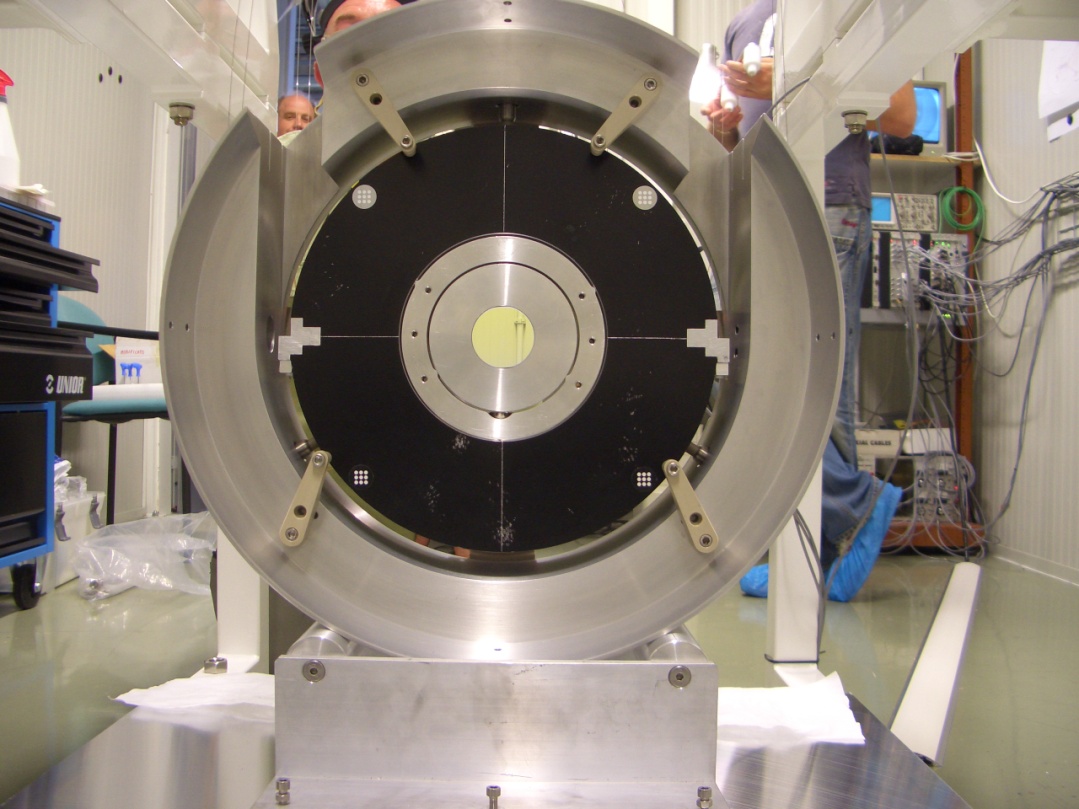 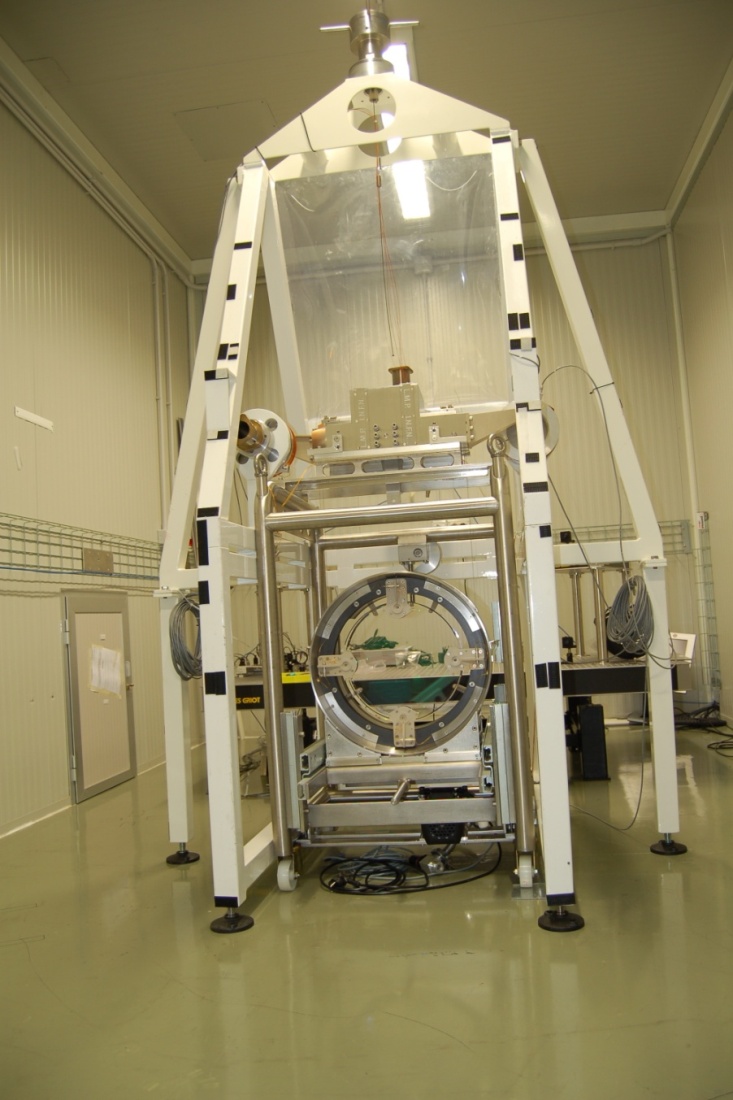 Payload prototype with dummy mirror
Payload prototype with old NE mirror
at the 1500 West Arm Test Facility
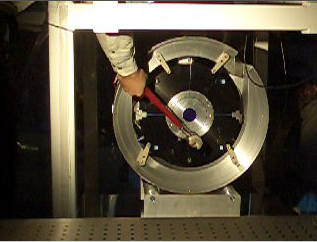 Safety, resistance and transport studies
Payload Production
8/2/2010
Piero Rapagnani
Paola Puppo
22
Payload Assembly
Fibres for the payload are prepared and tested
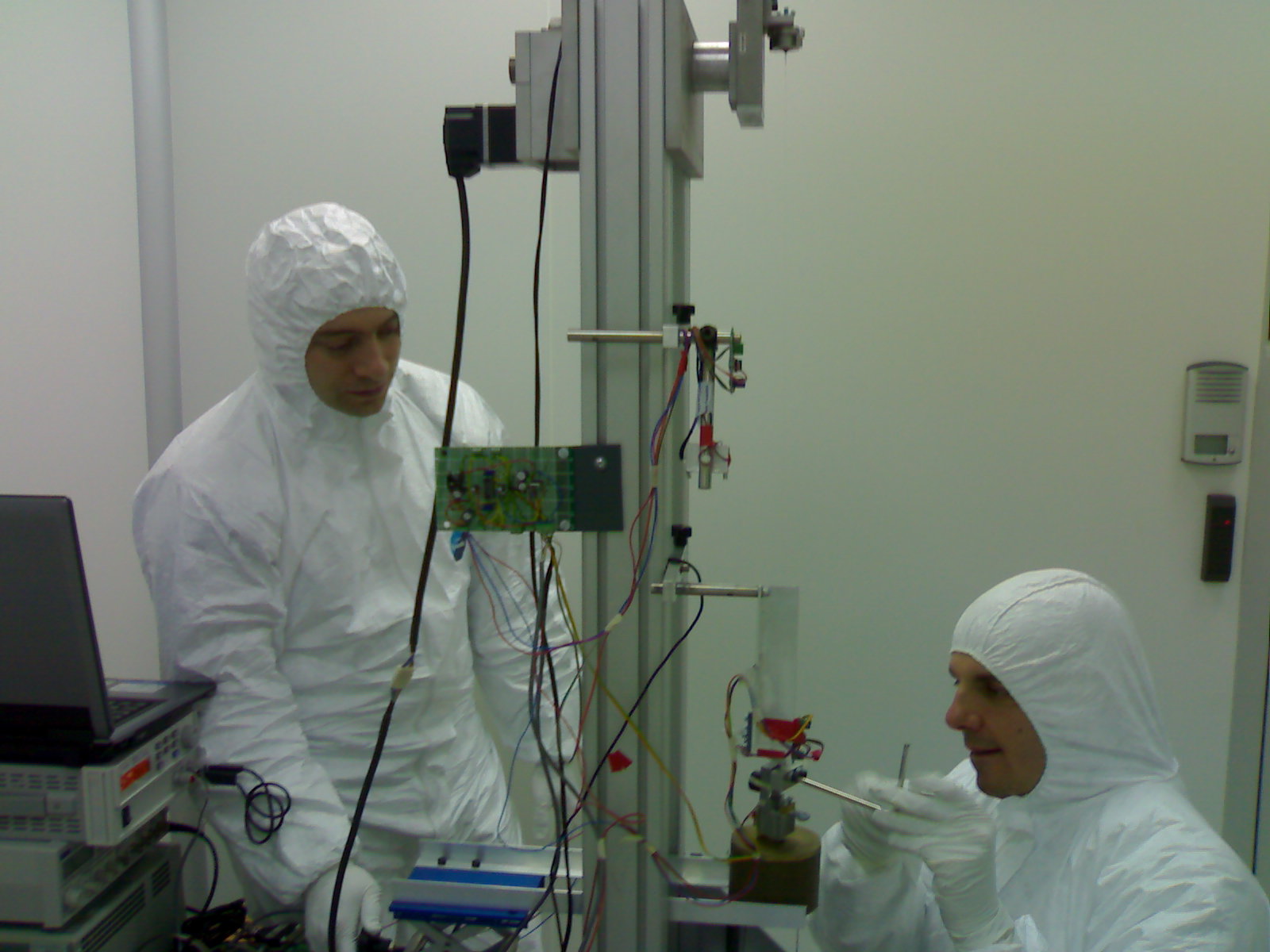 8/2/2010
Paola Puppo
23
Payload Assembly
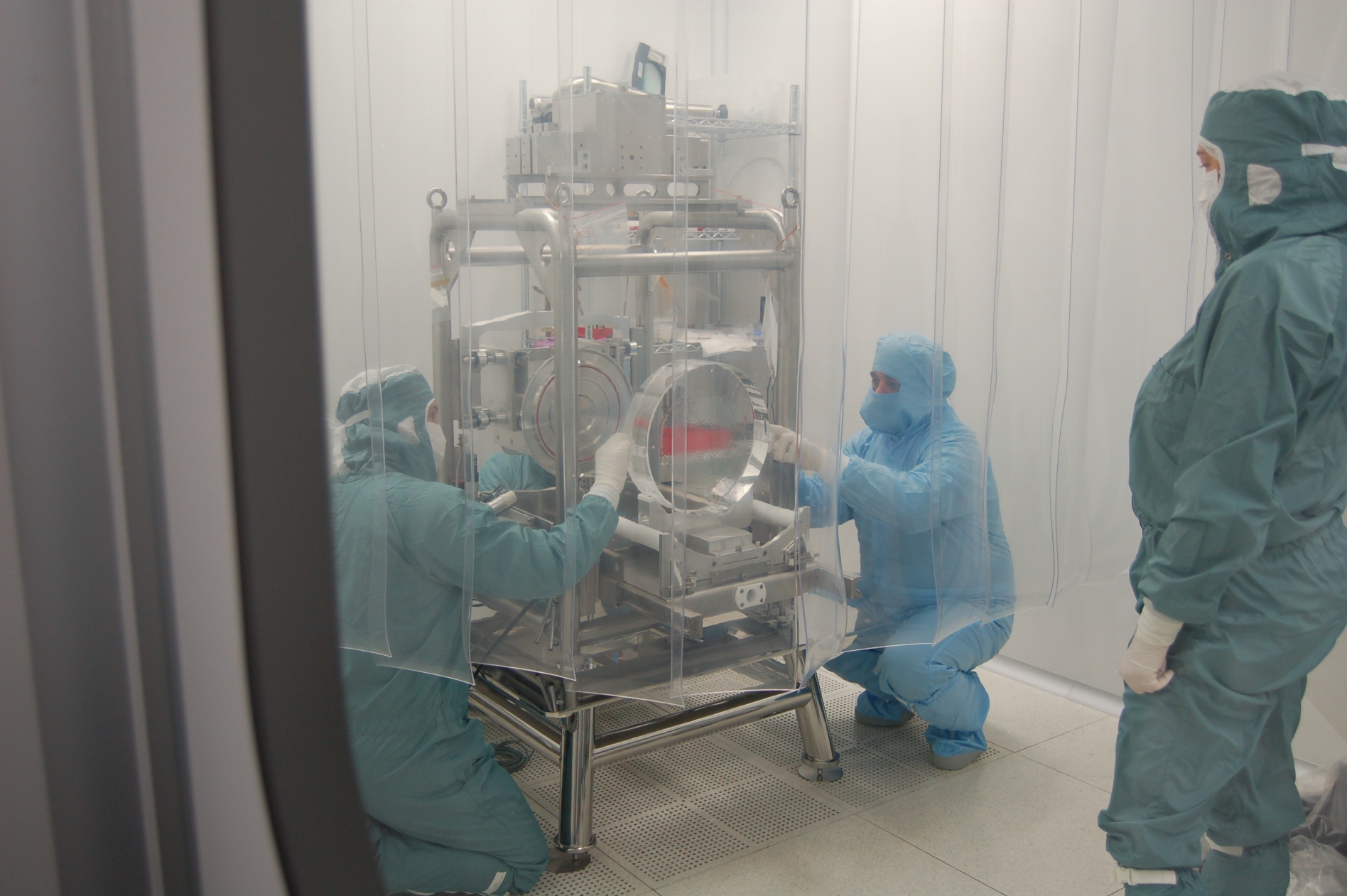 The NI Mirror is being inserted in the assembly frame
8/2/2010
Paola Puppo
24
The first fibre is taken from the test lab and carefully put in place
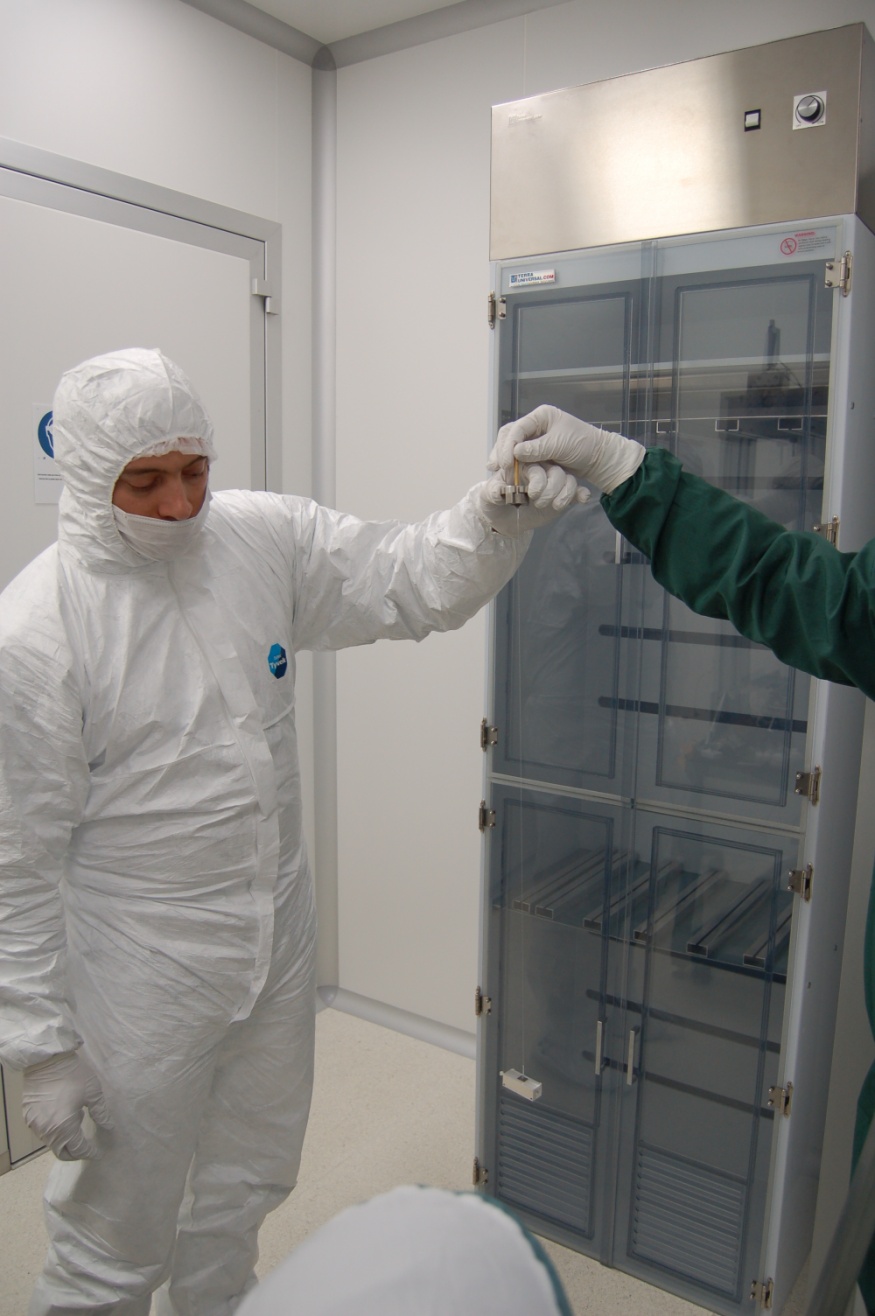 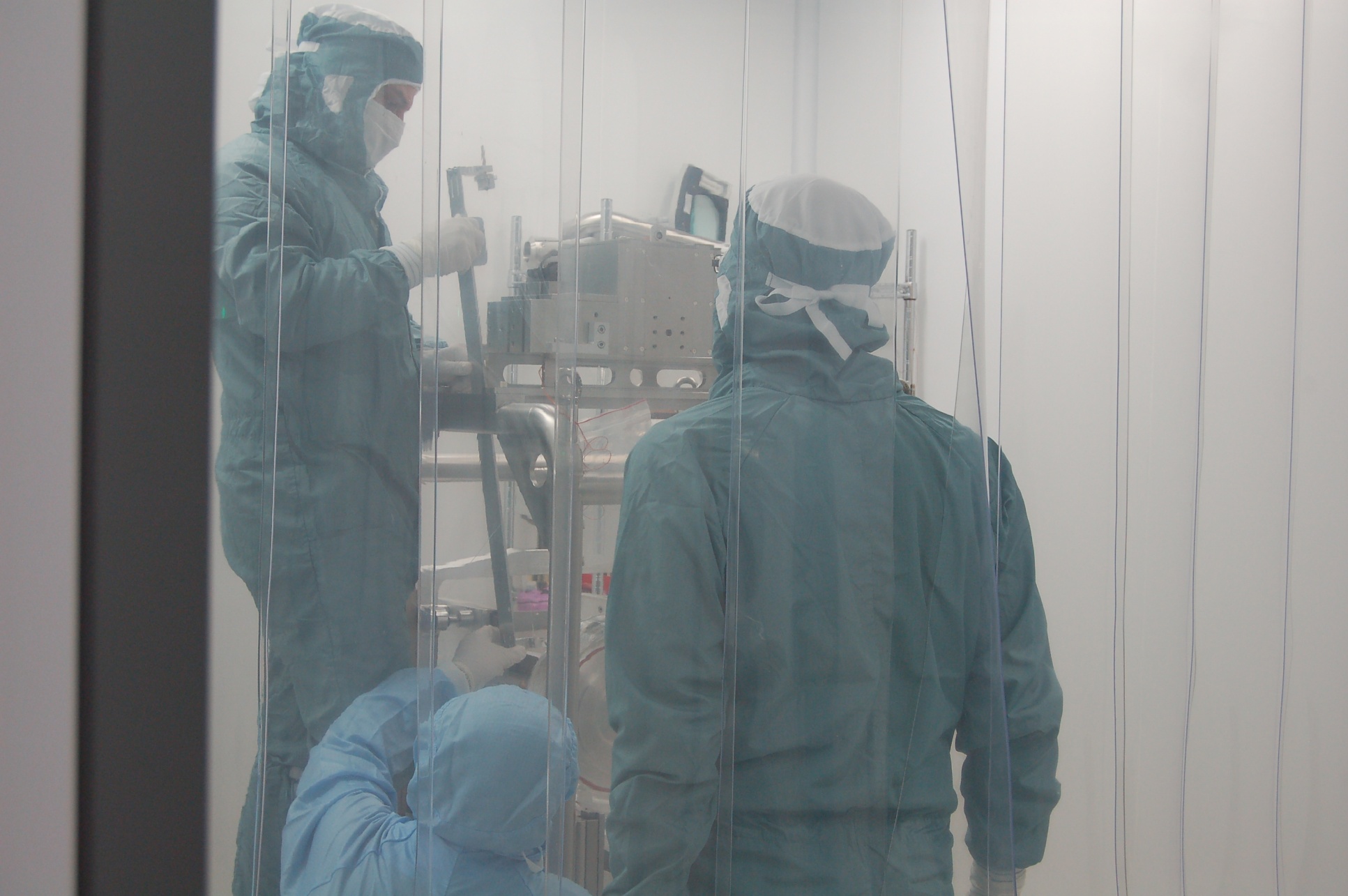 Paola Puppo
25
All fibres in position and bonded to the mirror
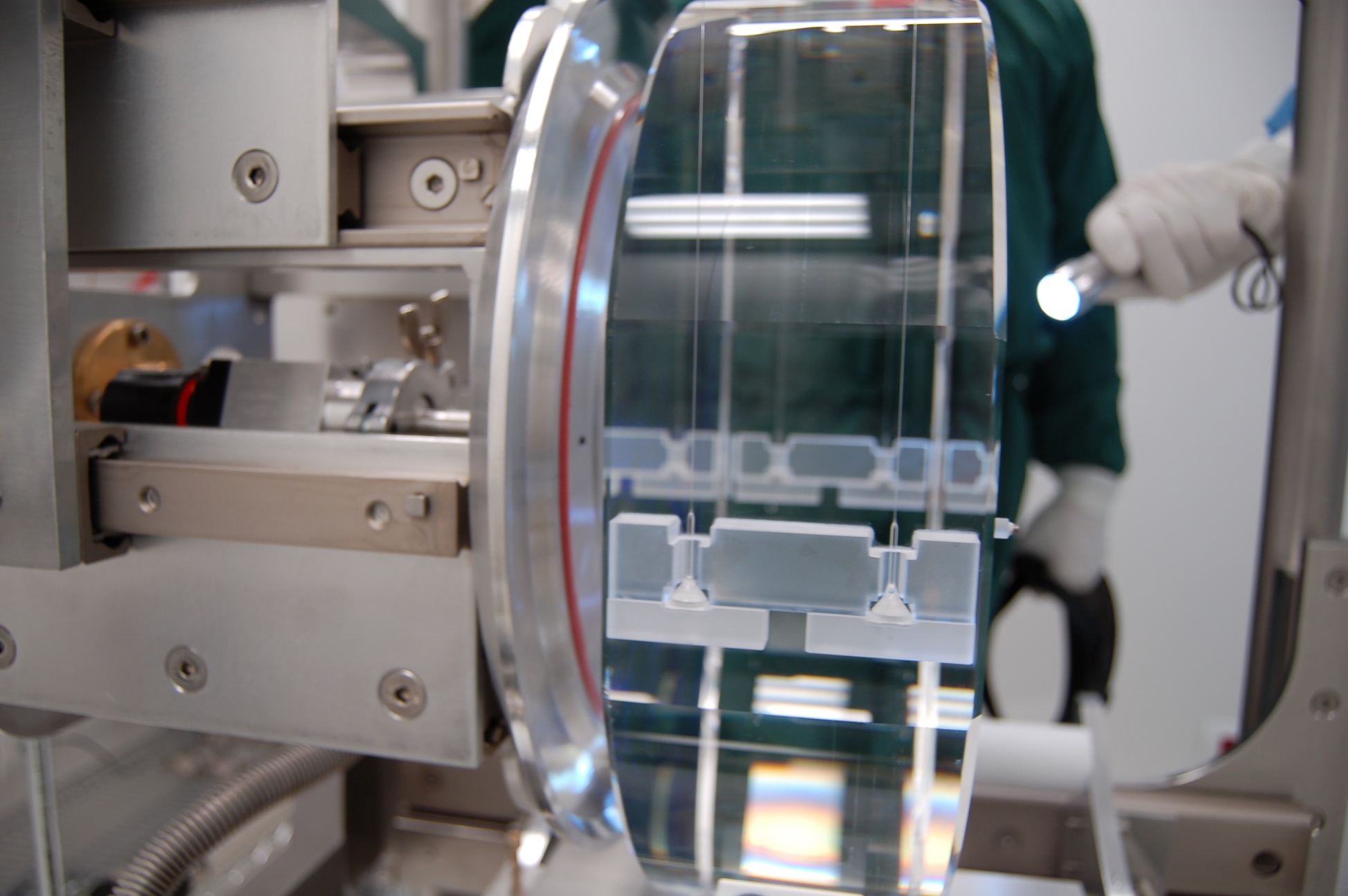 Paola Puppo
26
The Recoil Mass is suspended around the mirror
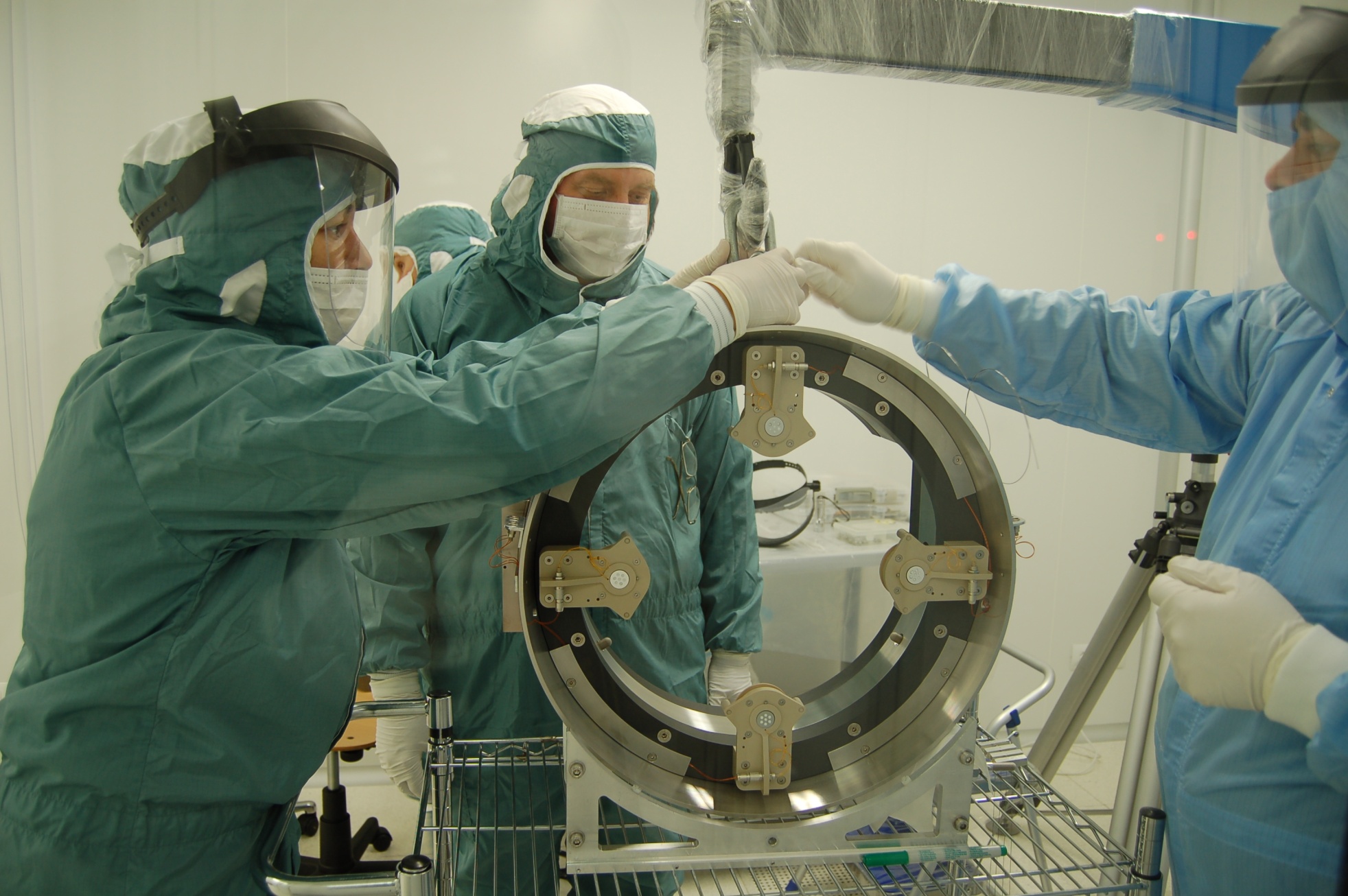 Paola Puppo
27
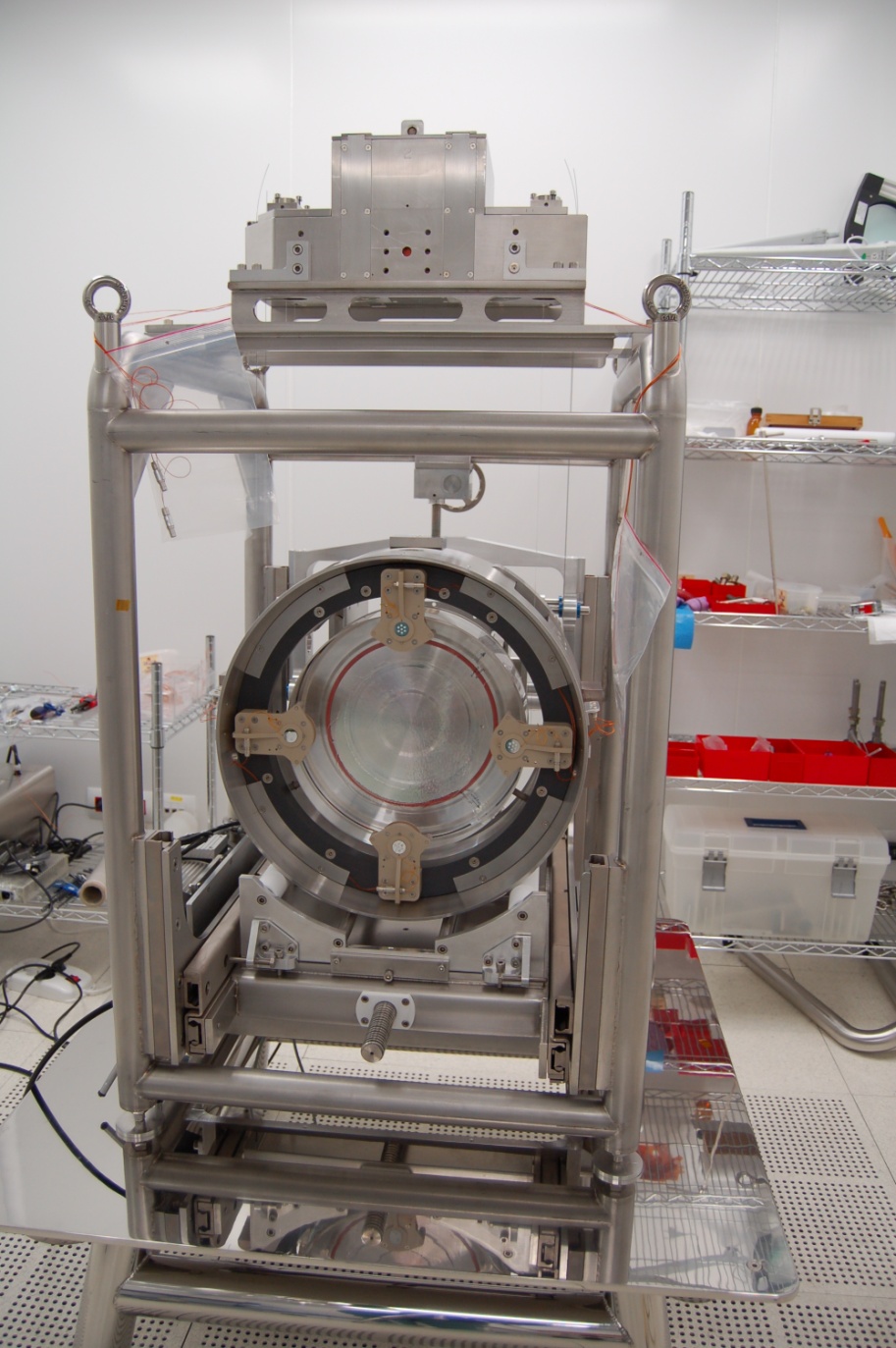 The payload is ready...
...after 7 hours of work and a lot of stress
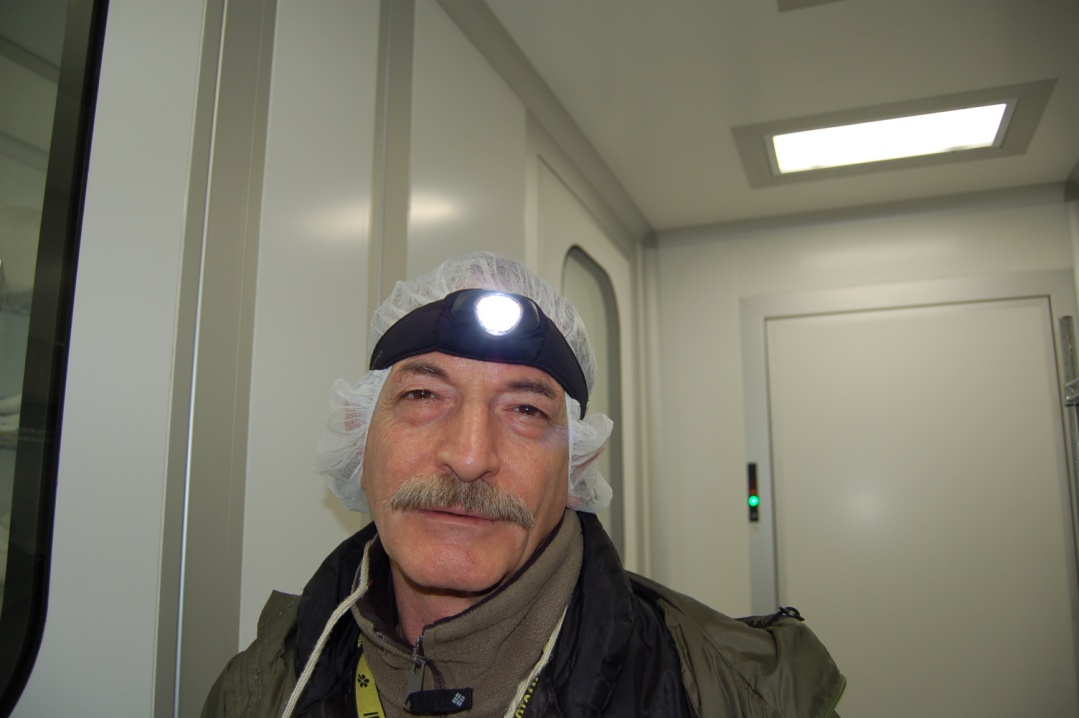 Maurizio Perciballi
Paola Puppo
28
Payload Transfer to the Central Building.
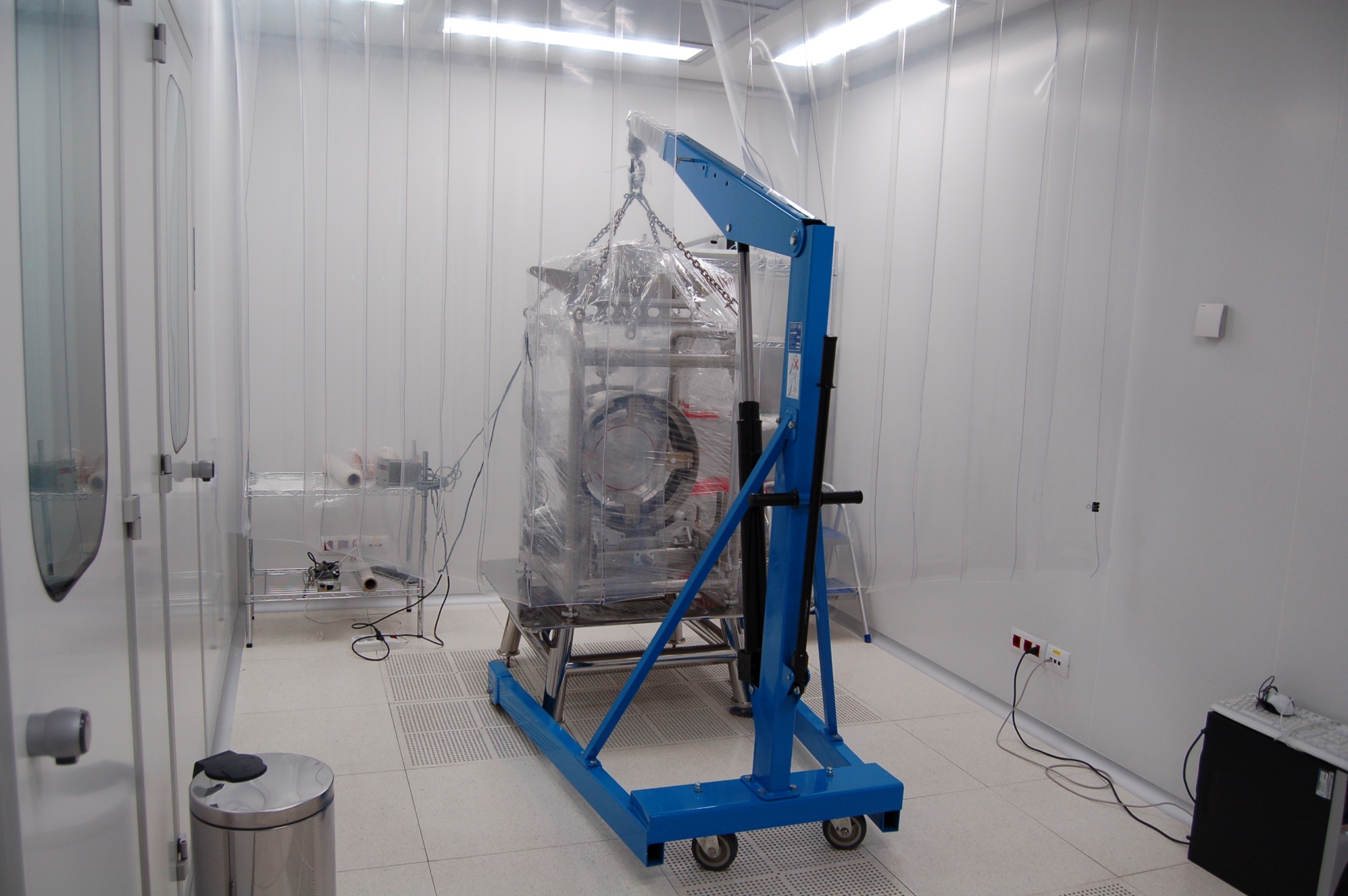 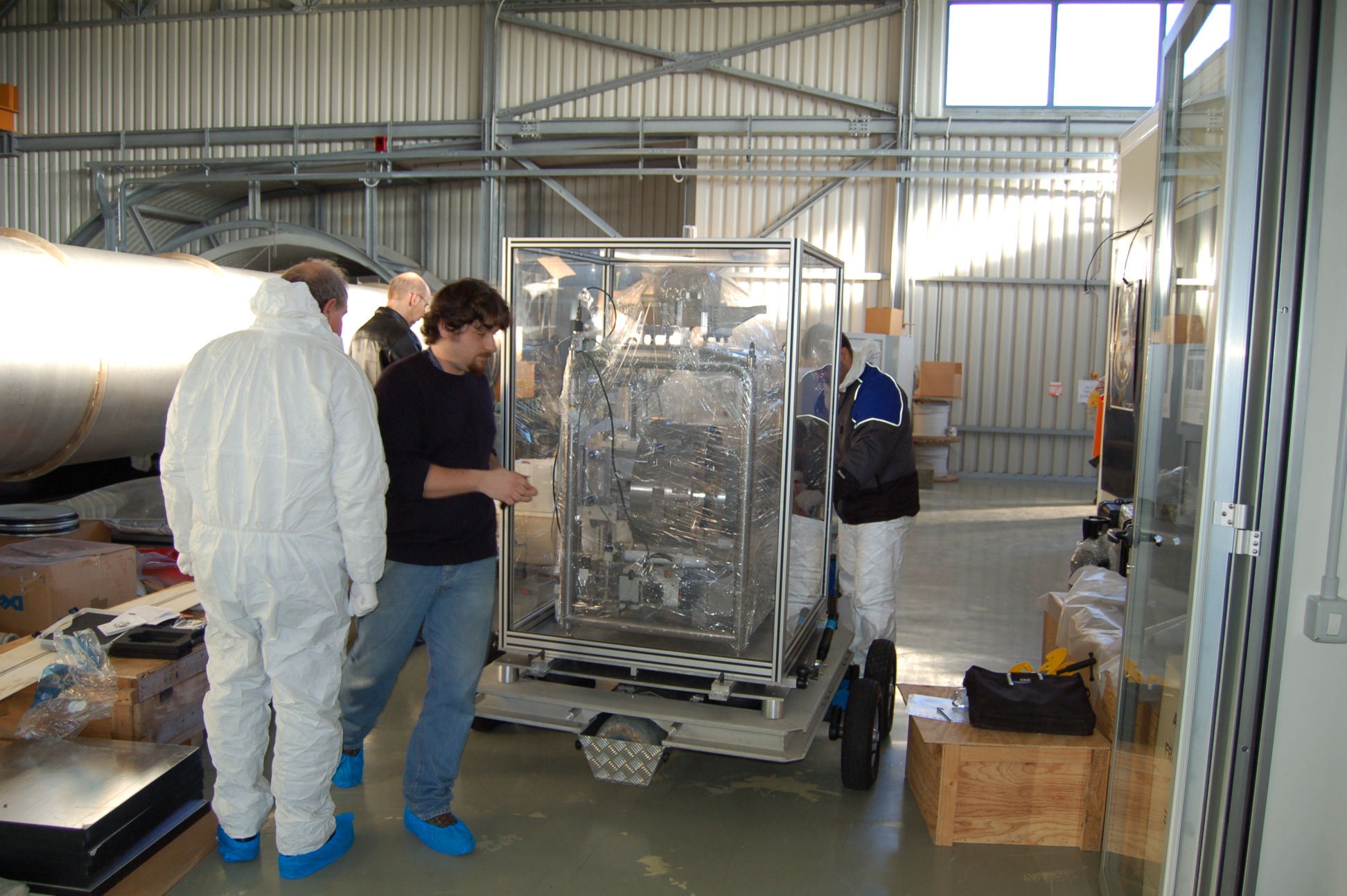 Temperature, humidity, acceleration were monitored during the travel
Paola Puppo
29
NI Transport along the West Arm.
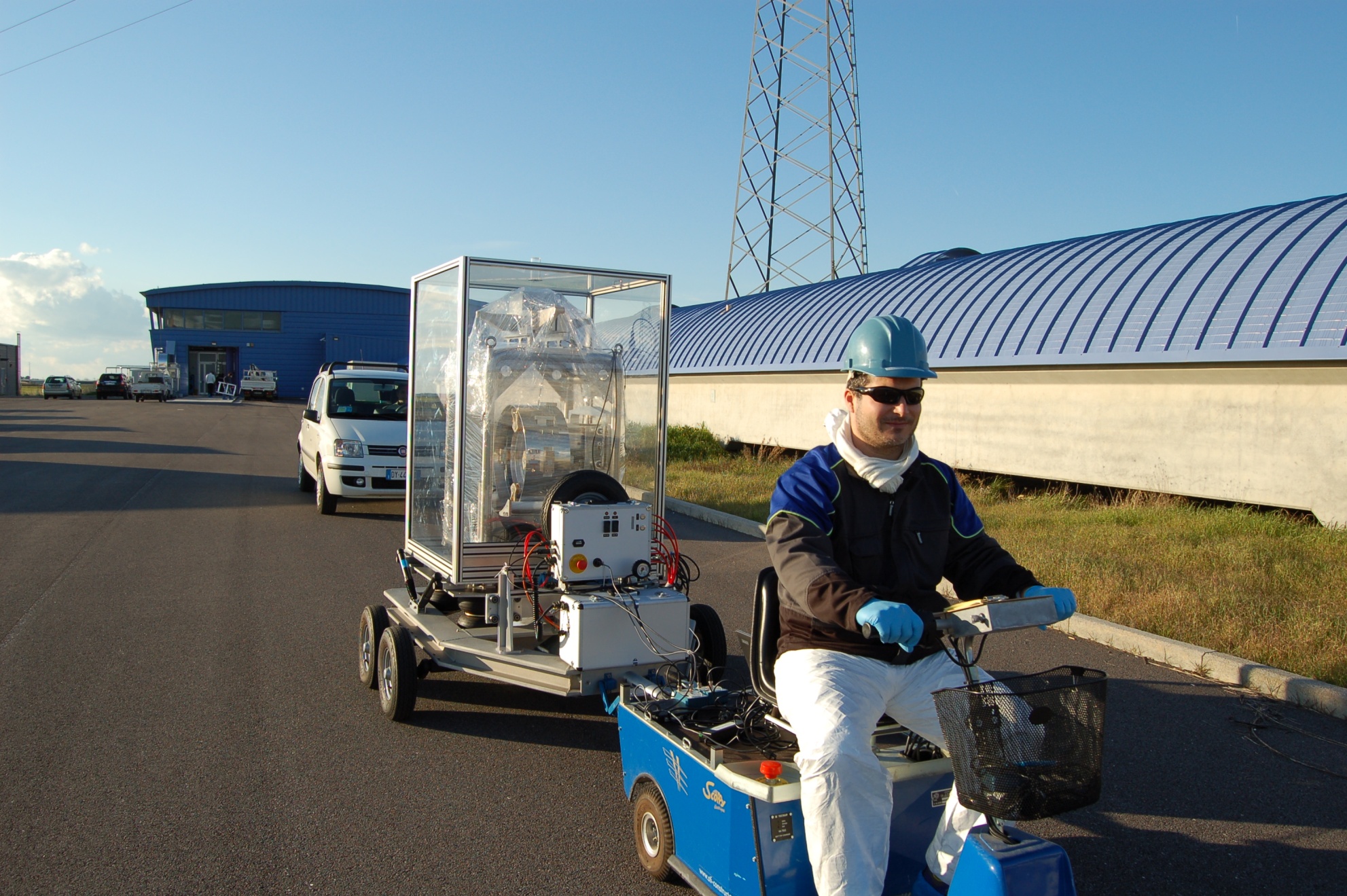 Paola Puppo
30
Payload insertion into NI tower
Insertion lasted about 4 hrs
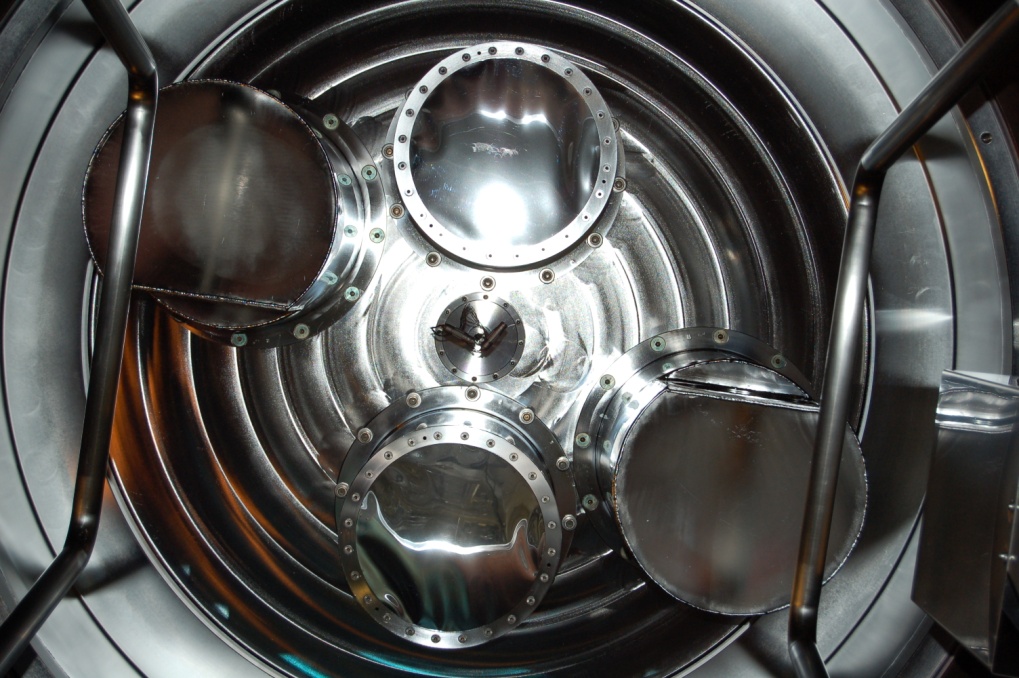 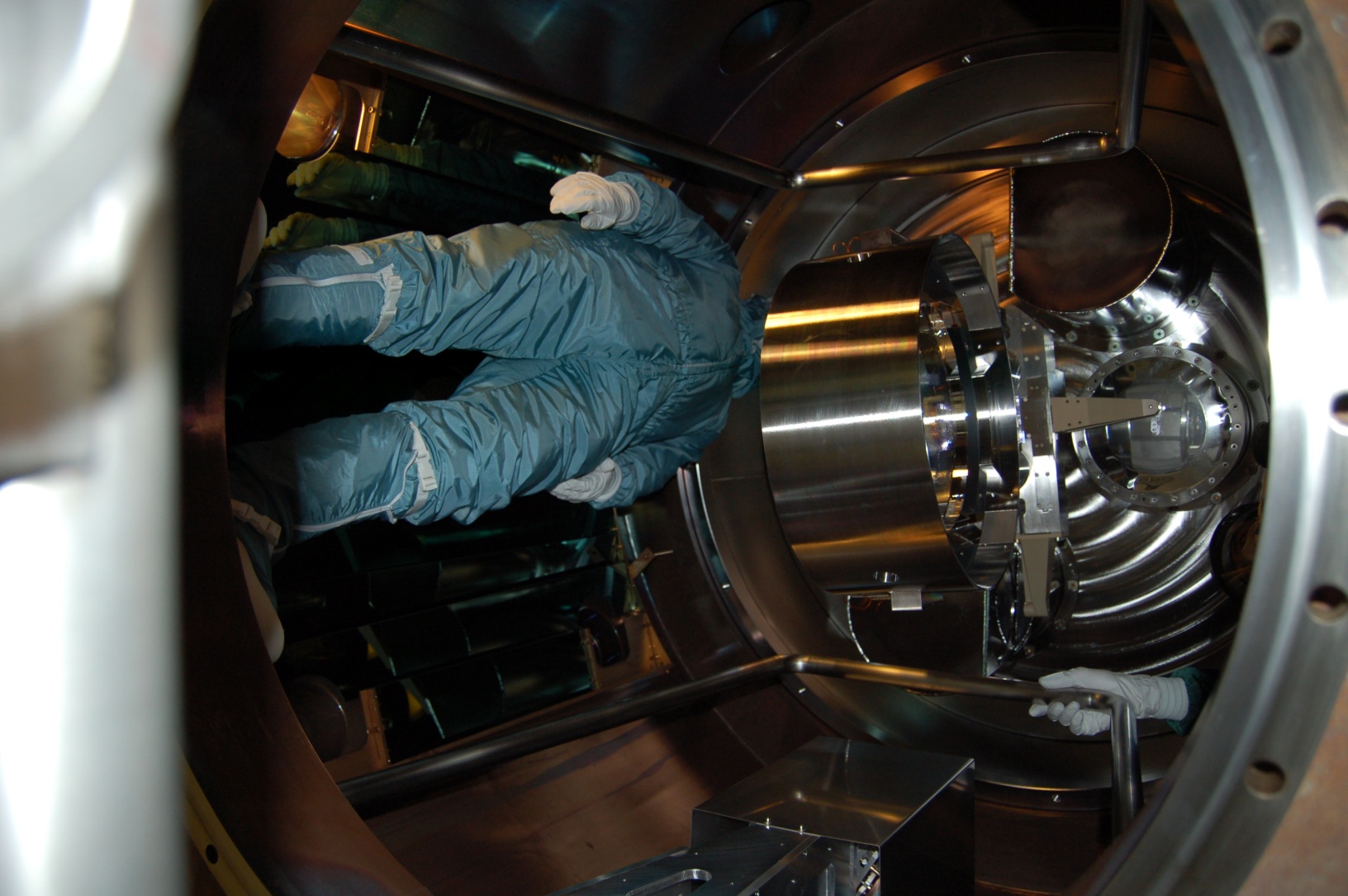 The NI tower lower chamber ready to receive the payload
Payload suspended
Paola Puppo
31
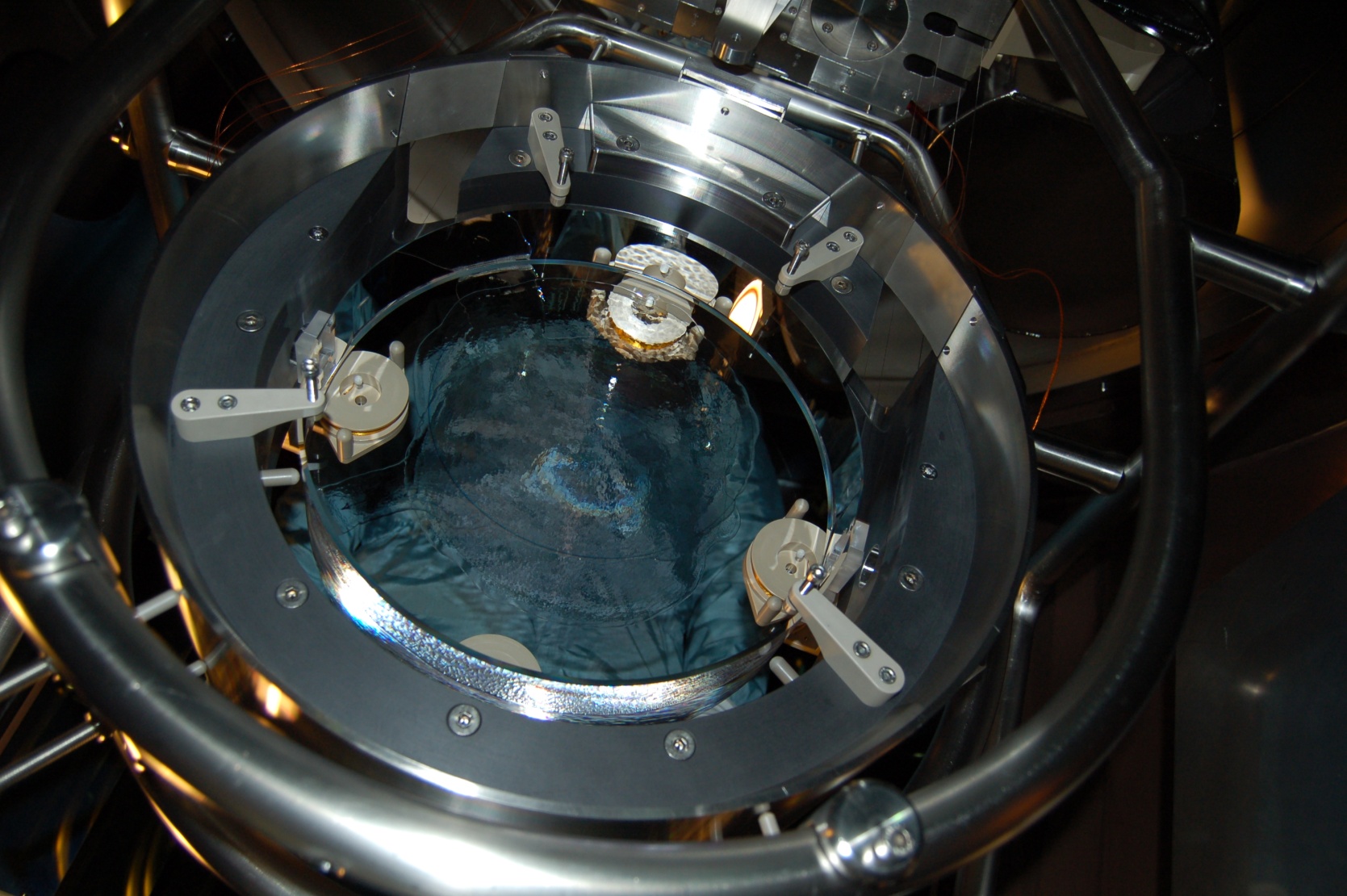 The hanging, unpacking and unblocking procedure was devised on the spot: no tests were possible, before the real assembly.
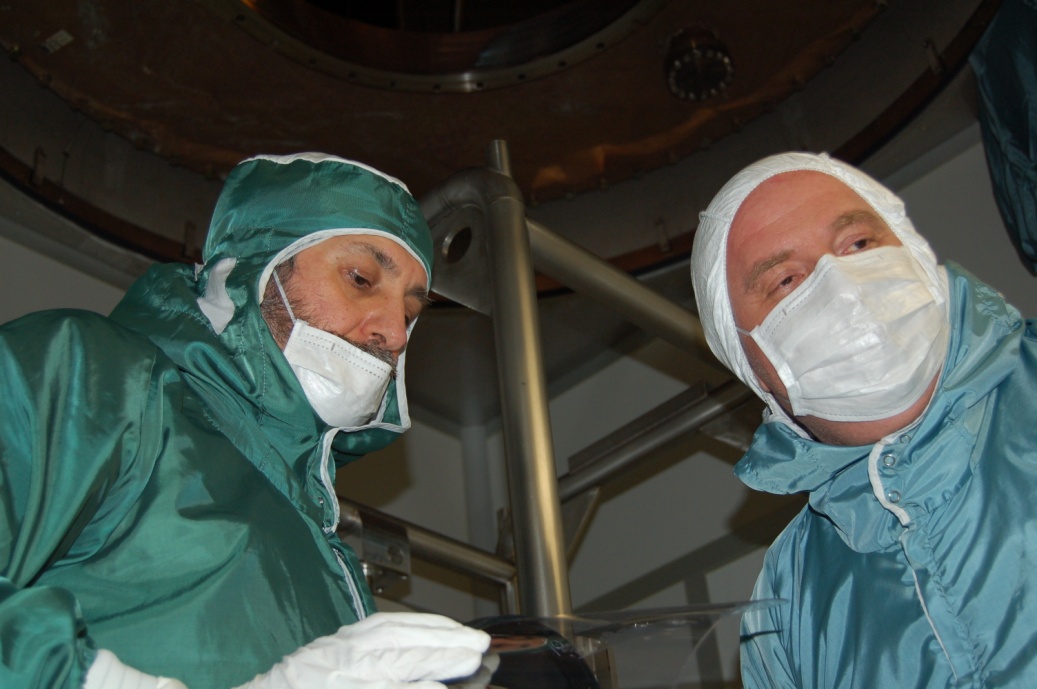 Unpacking and unblocking: the most delicate actions
Paola Puppo
32
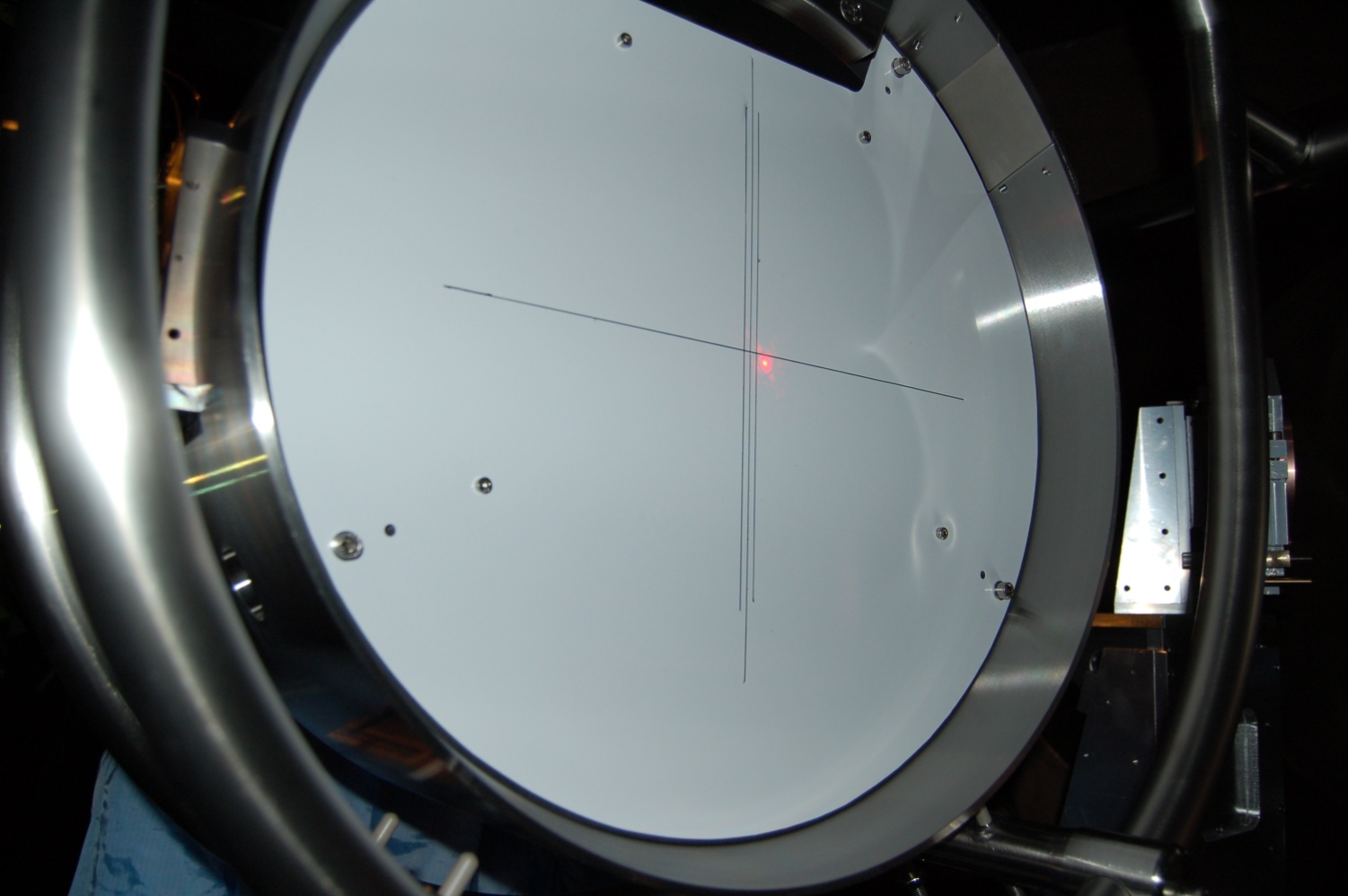 TCS optics remounted and aligned, with the help of a screen clamped to the Recoil Mass in front of the Mirror
Final payload balancing
Protective film removal
Final manual alignement
Tower closed
After that...
Paola Puppo
33
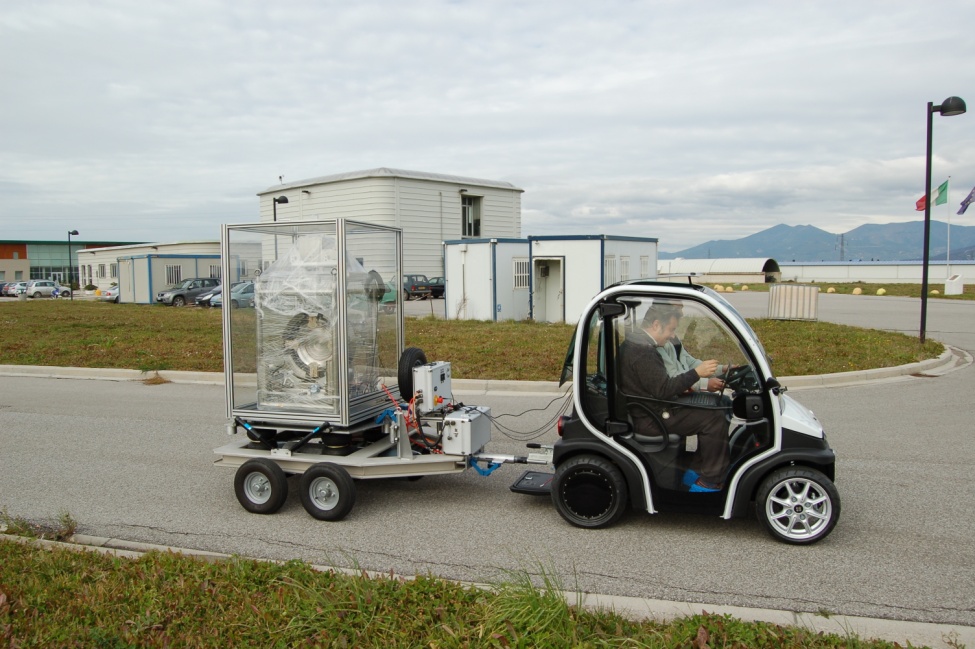 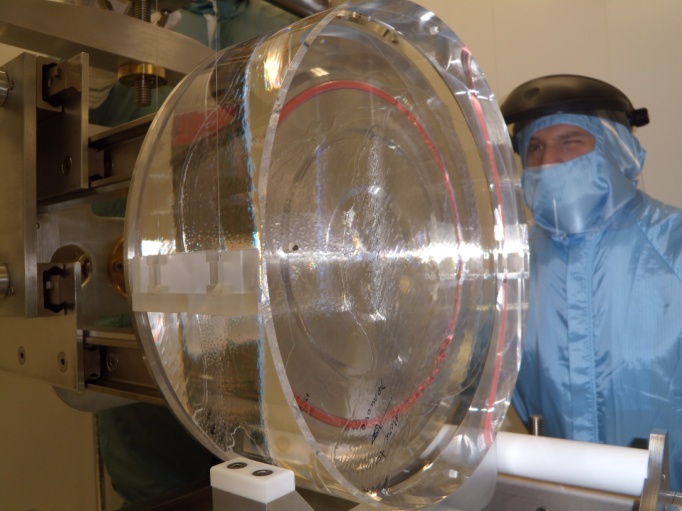 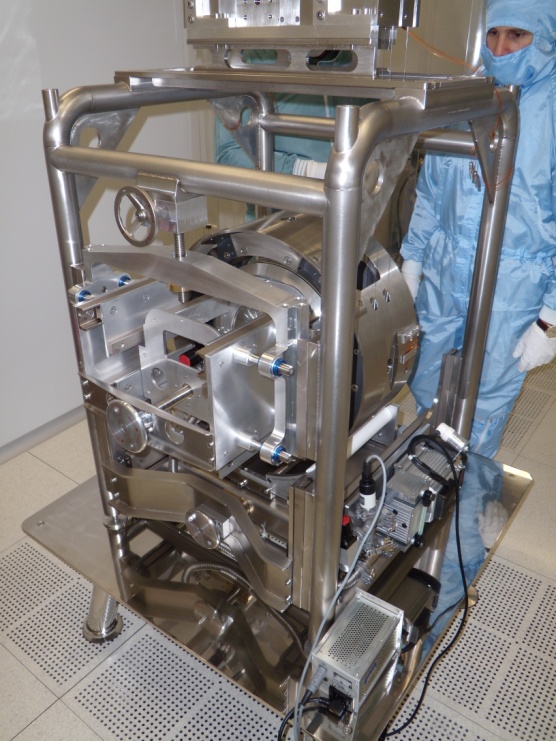 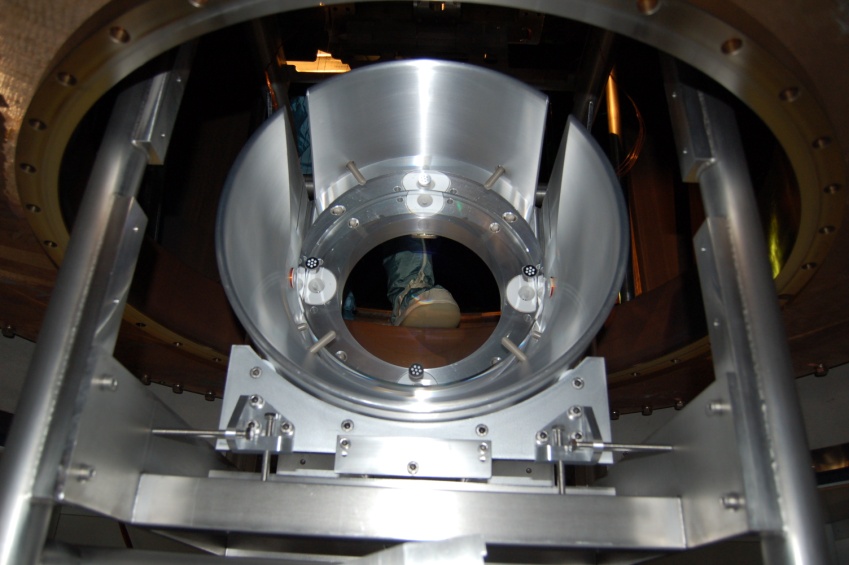 END
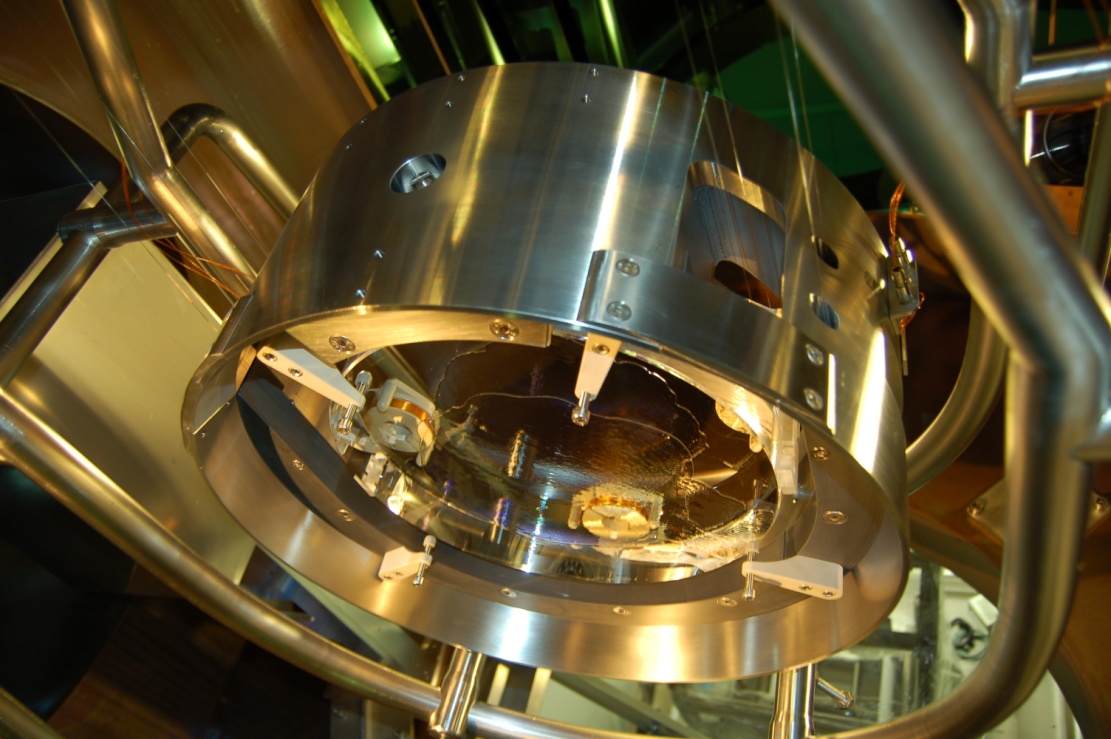 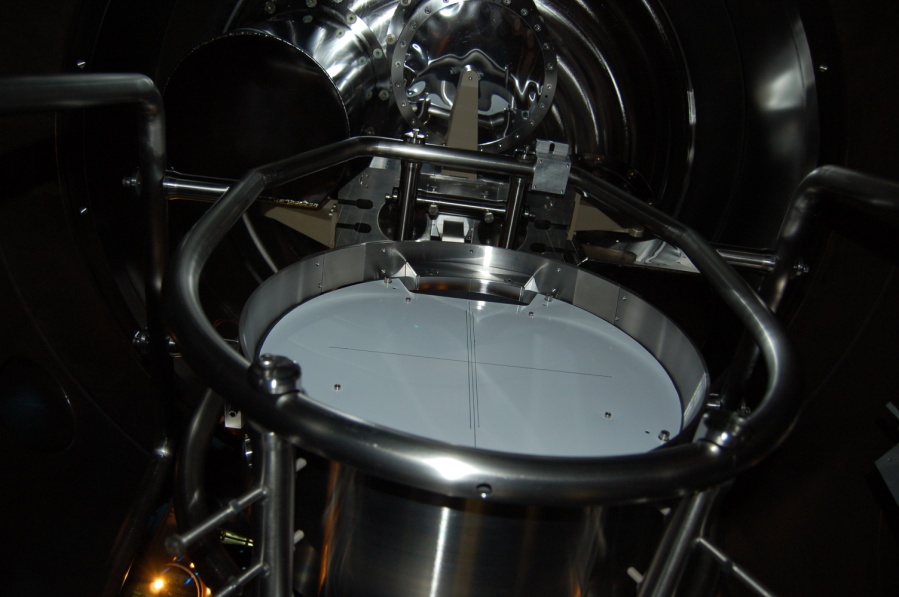 Paola Puppo
34
Spare Slides
Paola Puppo
35
Roll motion of the payload cannot be directly damped because there are no qz actuators: a small centering force on the qy actuators is usually used. 
If these actuators are used for locking, the roll motion can be pumped up and the ITF unlocks.

To avoid this effect, a new control loop involving both suspension and payload was implemented
36